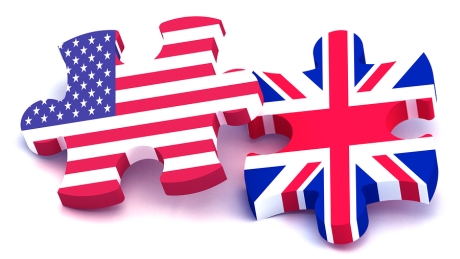 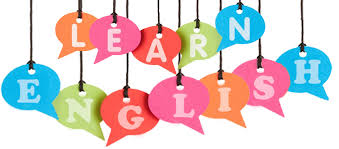 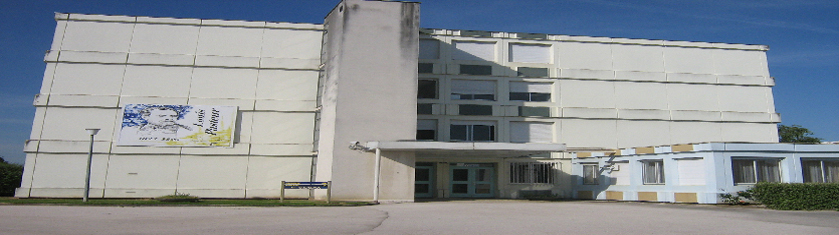 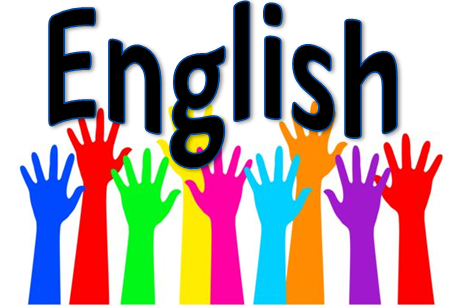 English is fun at Collège Pasteur !
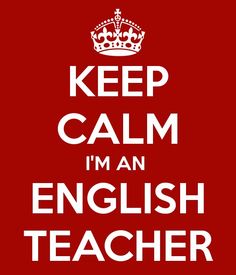 English teachers
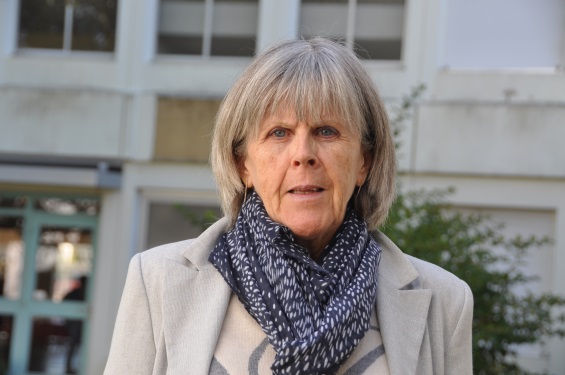 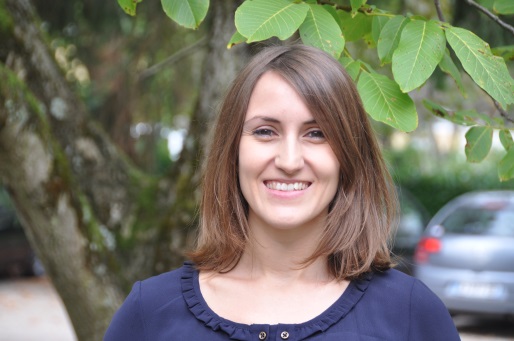 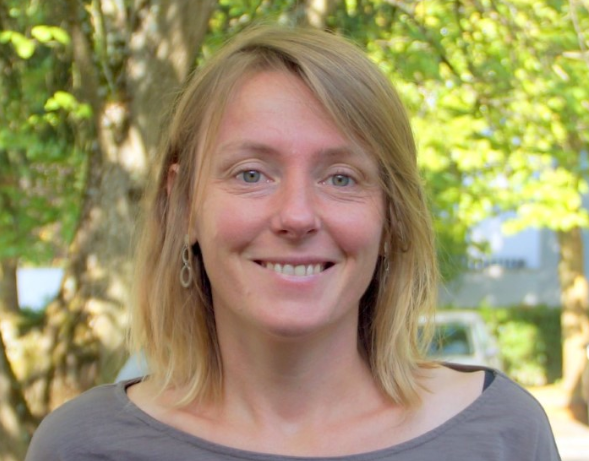 Mme Douriaux
Mme Rebillard
Mme Ledain
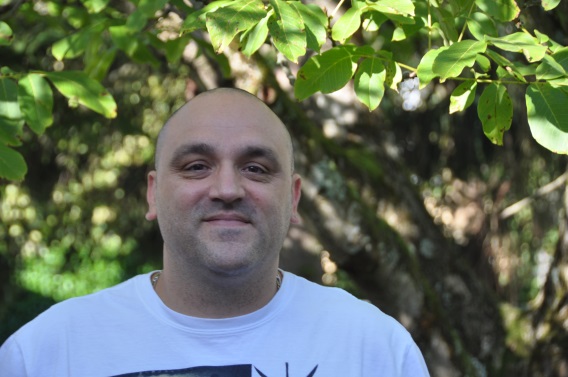 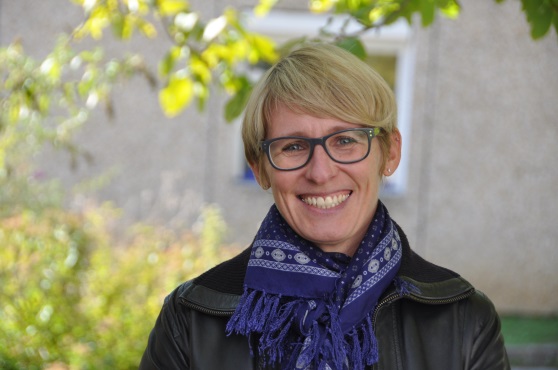 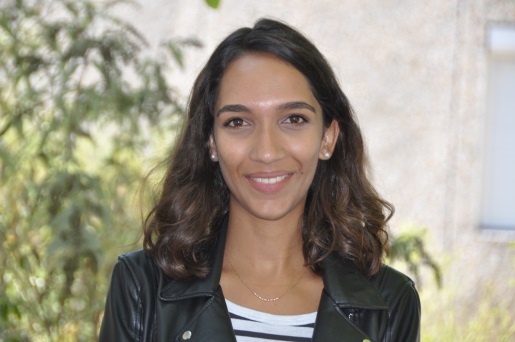 Mme Girod
Mr Thoriny
Mme Fleury
En 6ème :   4 h d’anglais par semaine
                (dont 0,5 en AP)
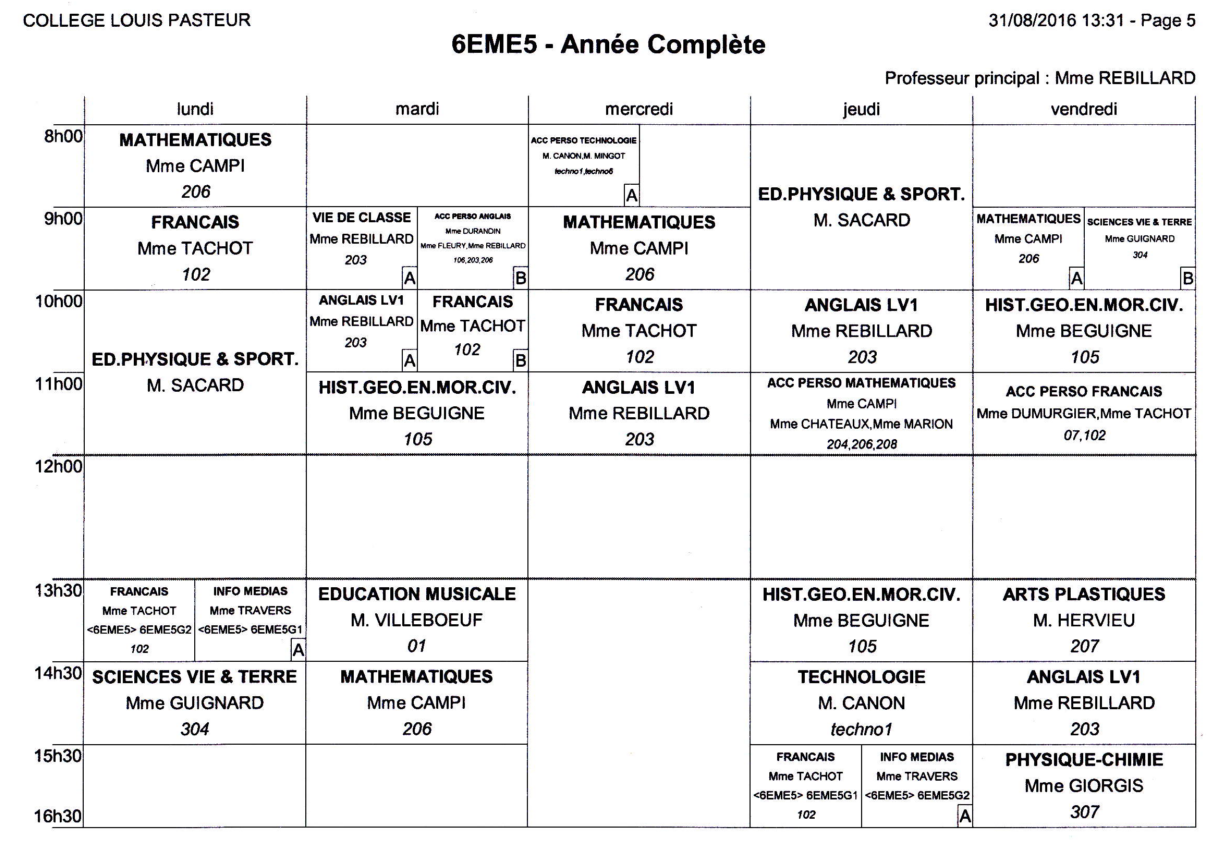 Ex :
Une fiche objectif
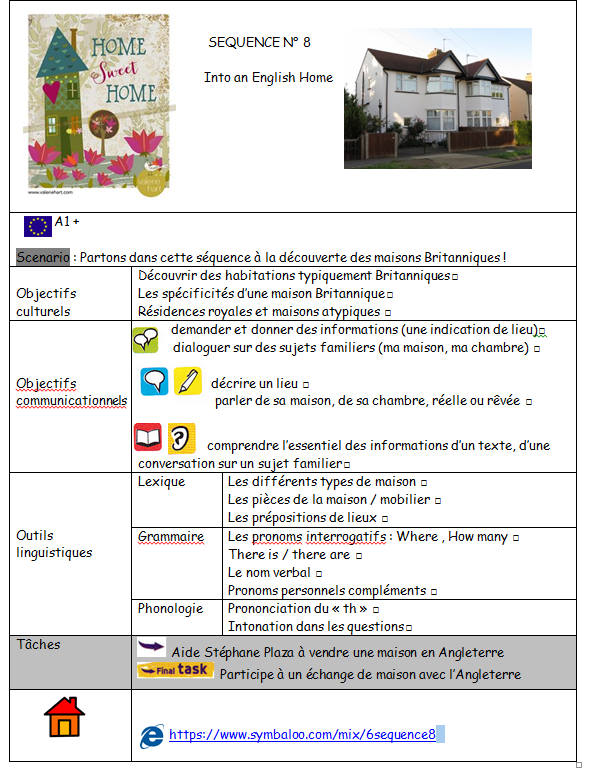 Les séquences
Le scénario
L’entrée culturelle
les compétences travaillées
La tâche finale à réaliser
Travail en autonomie
Les salles de classes
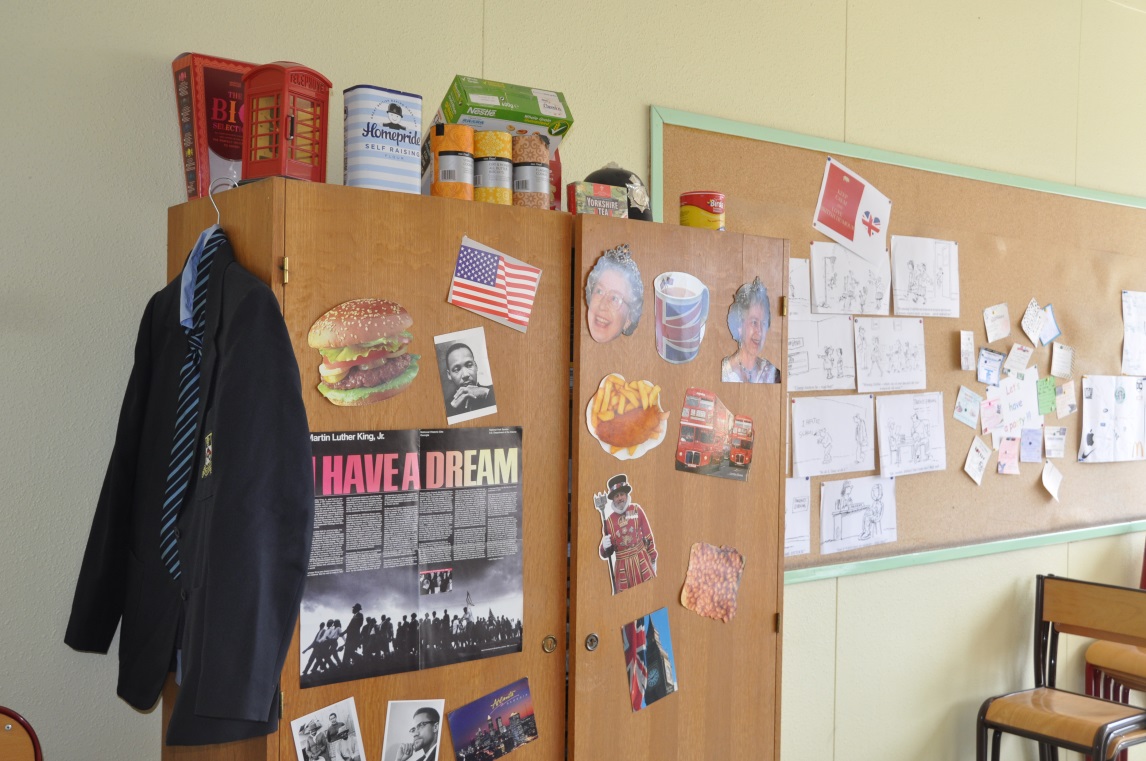 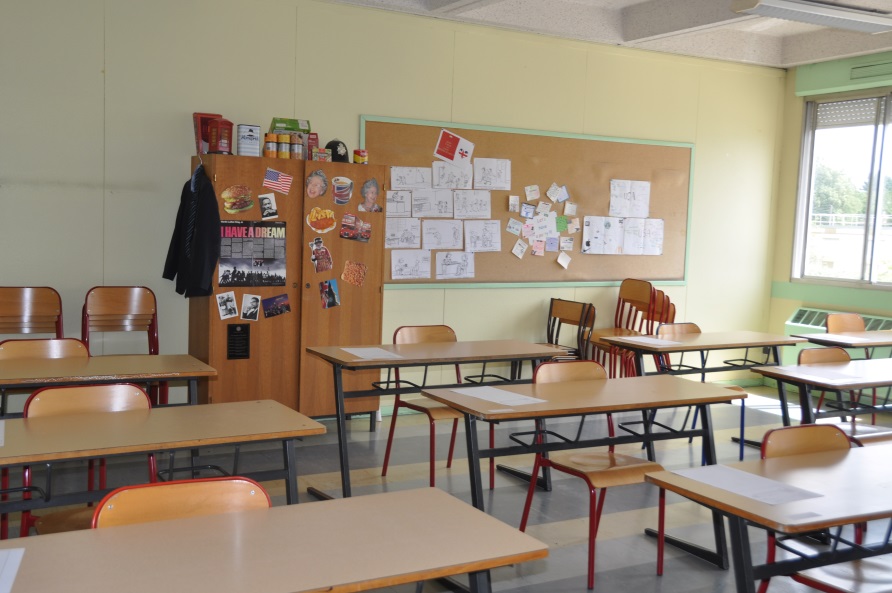 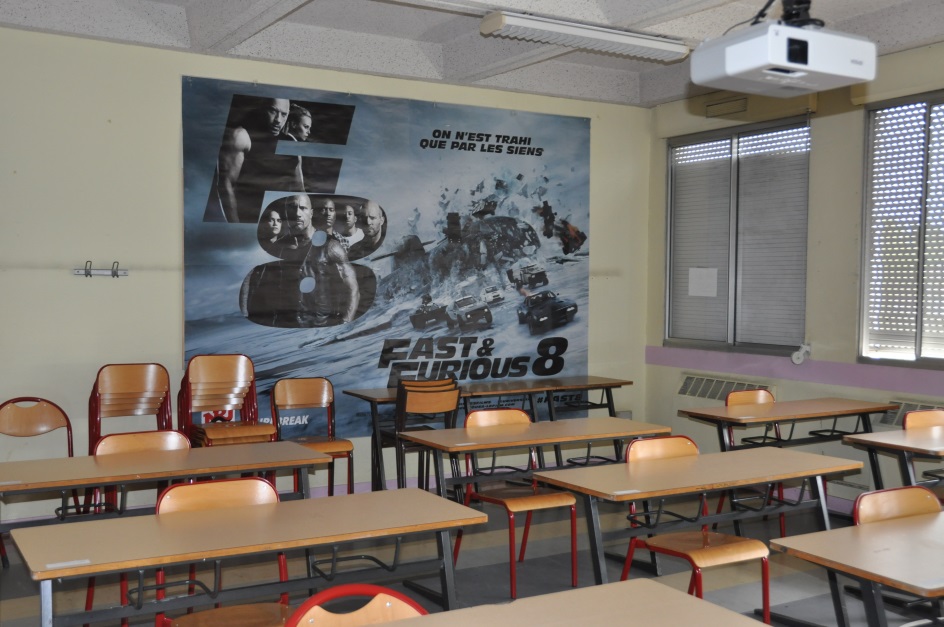 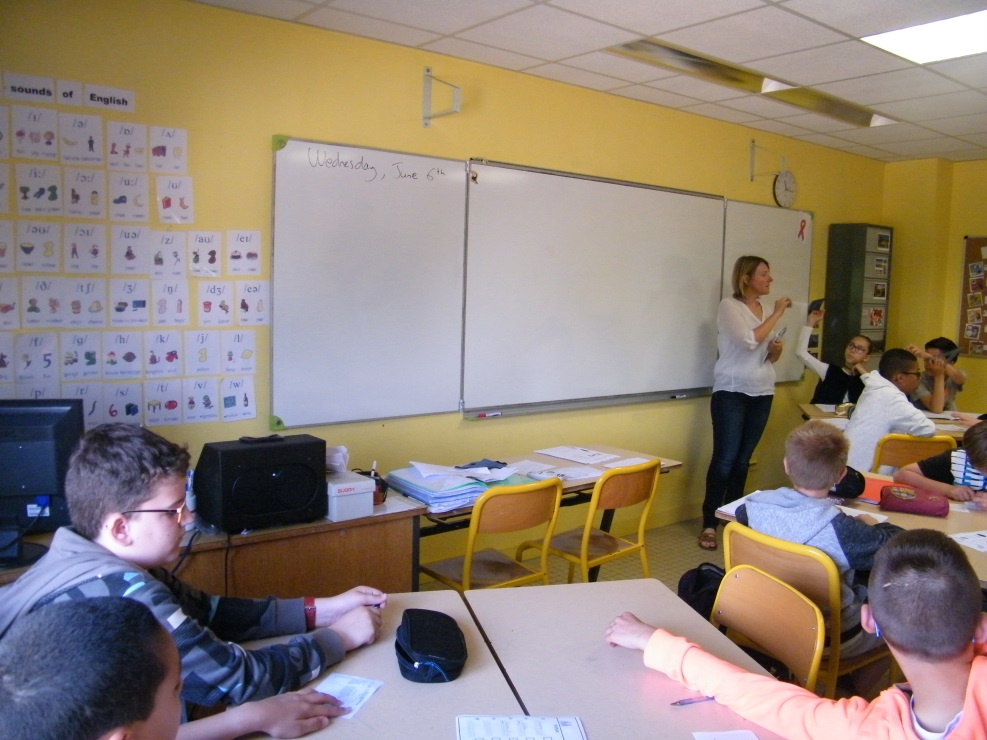 Les salles de classes
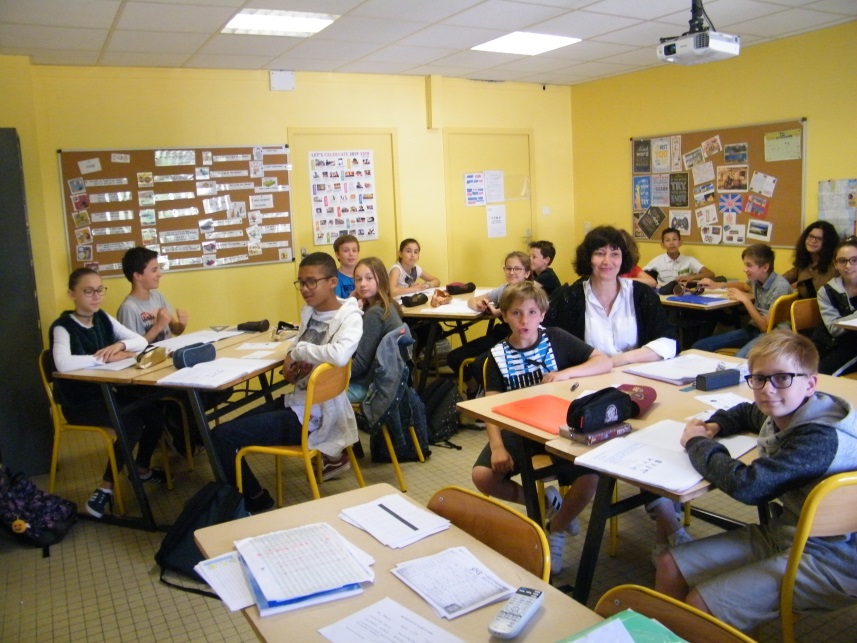 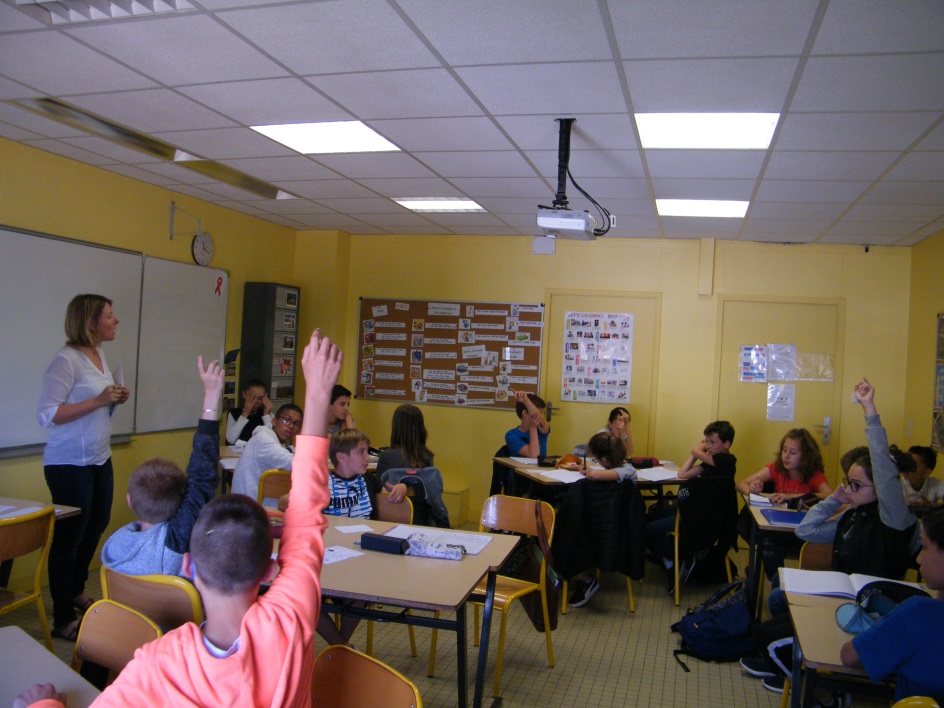 Tâches finales
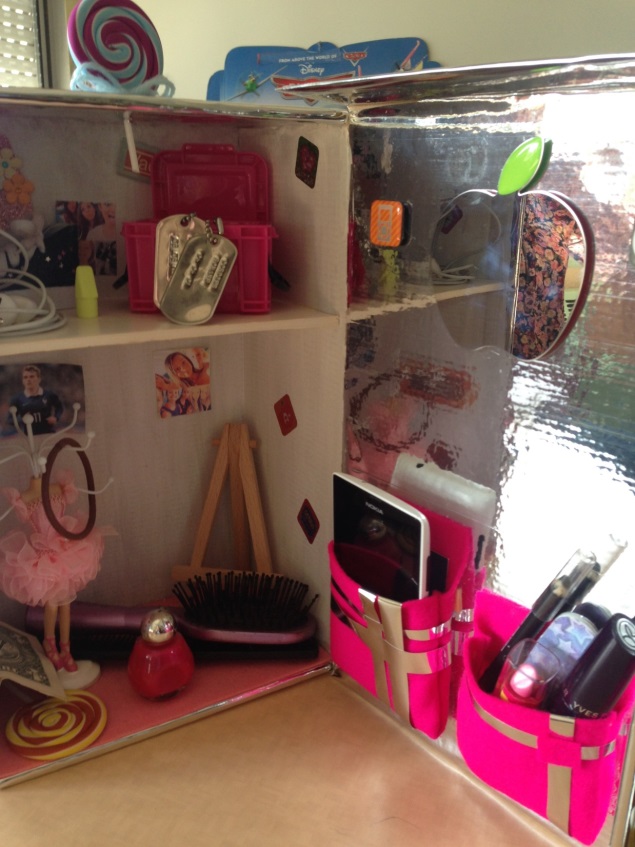 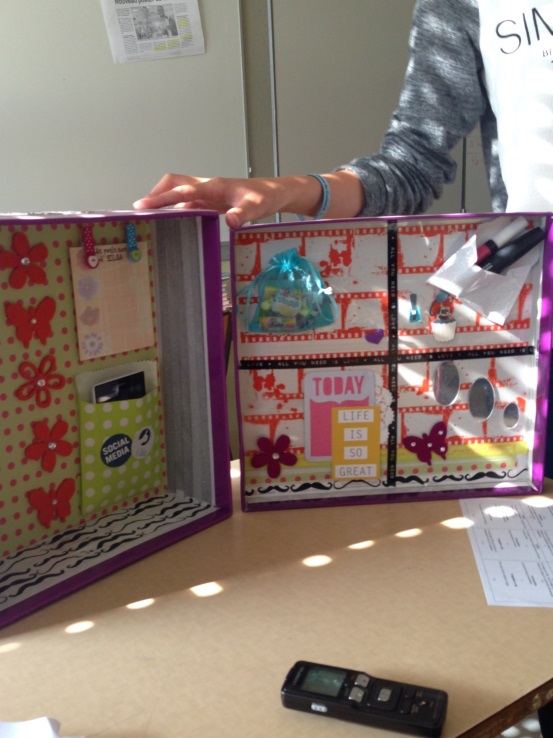 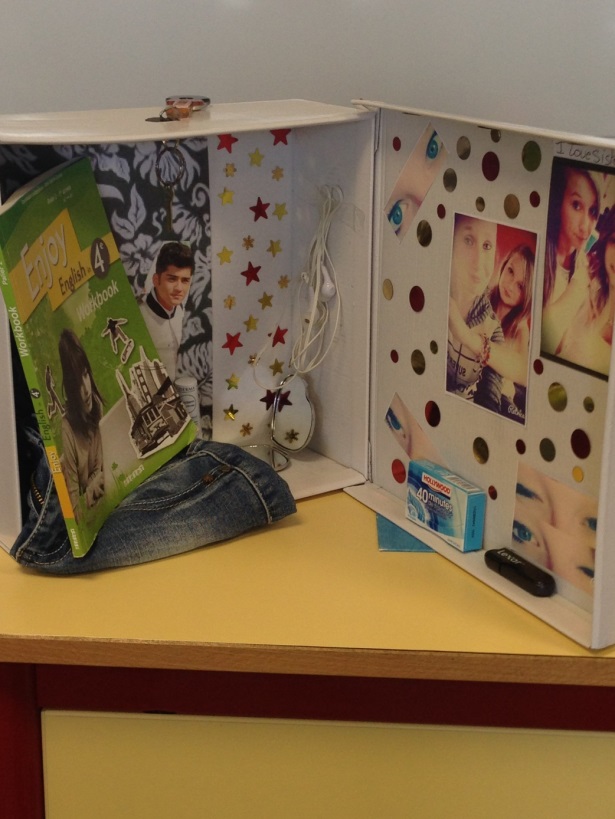 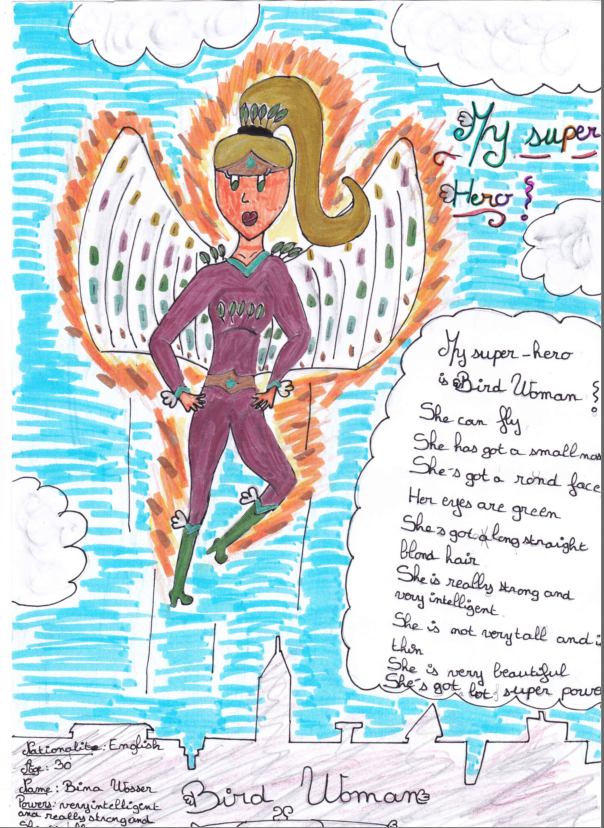 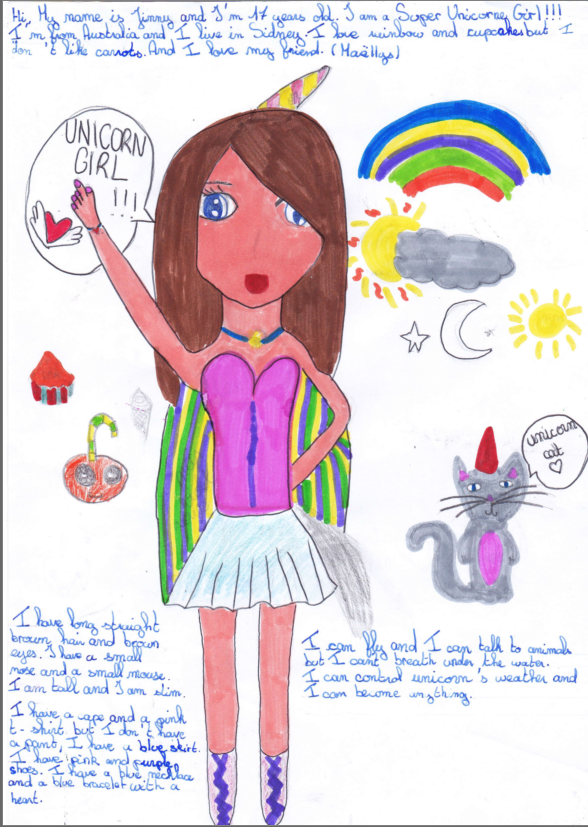 Tâches finales
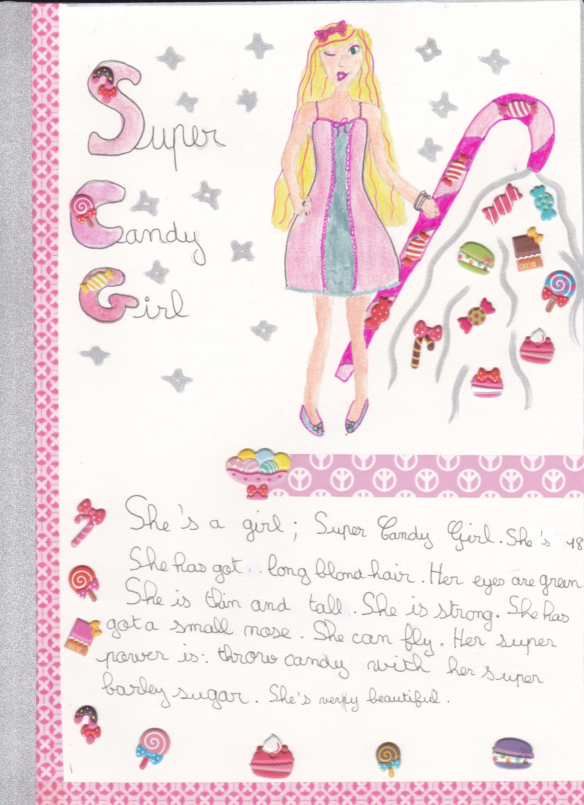 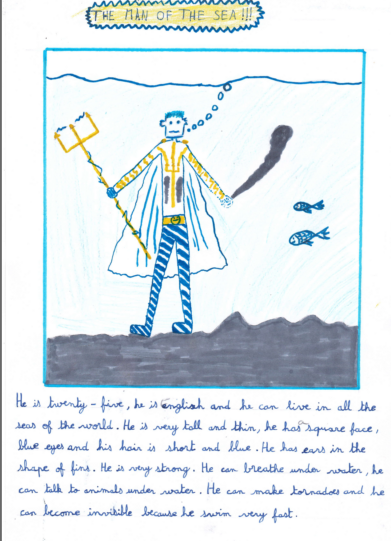 Tâches finales
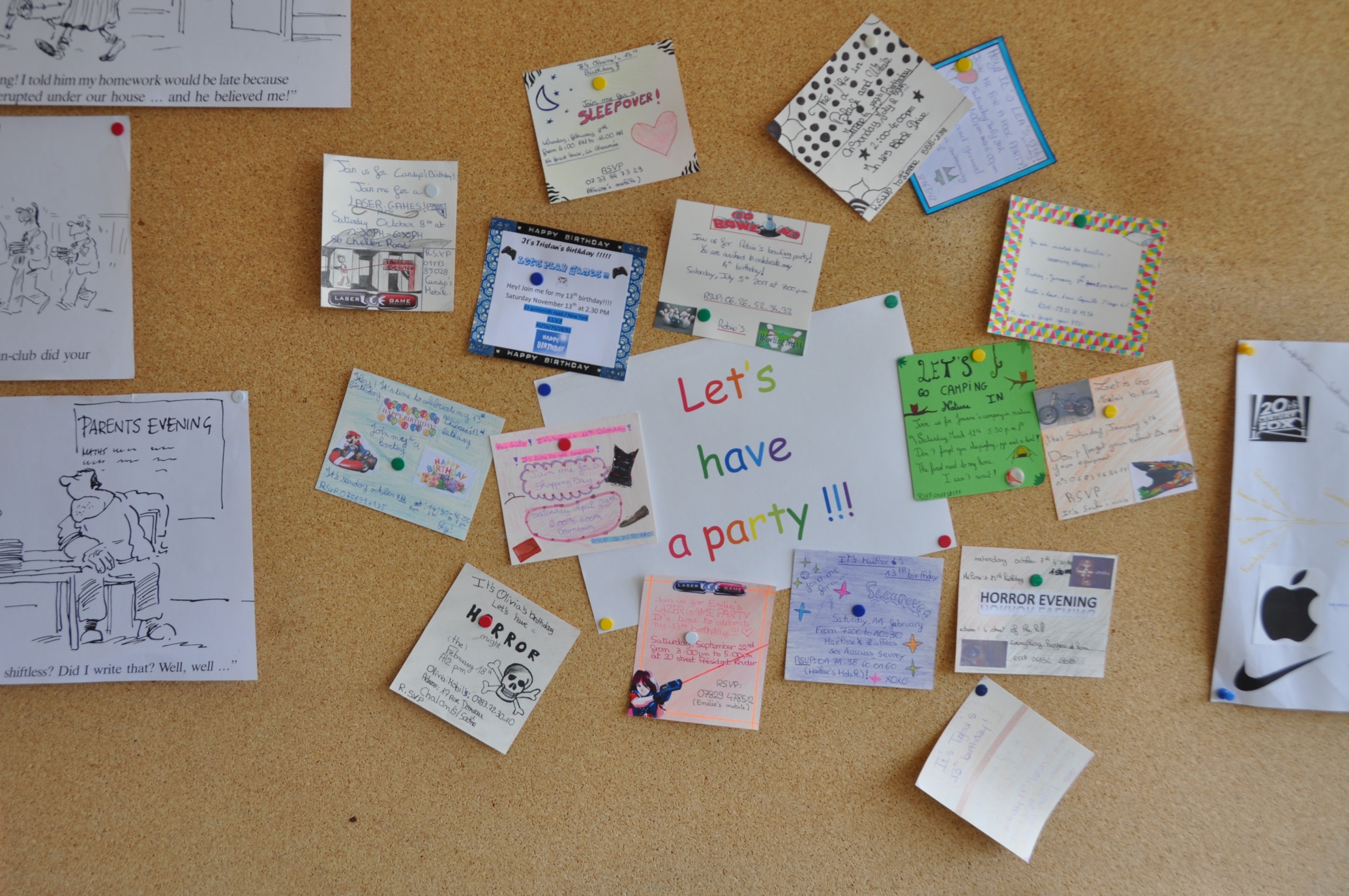 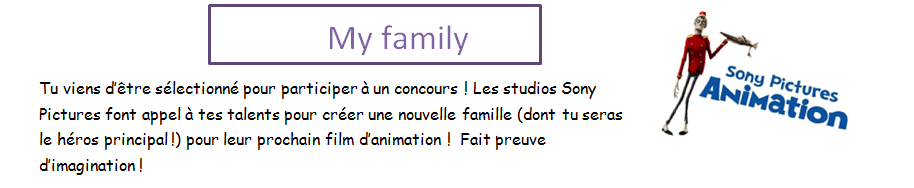 Tâches finales
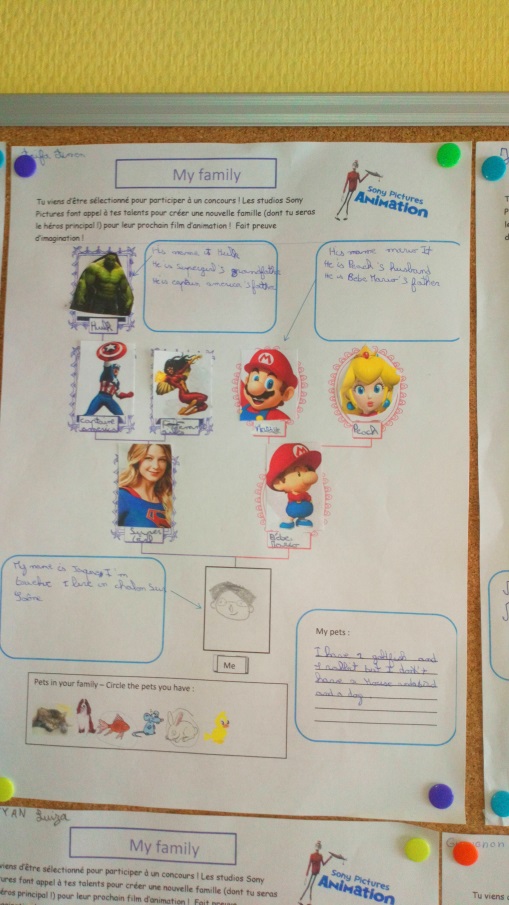 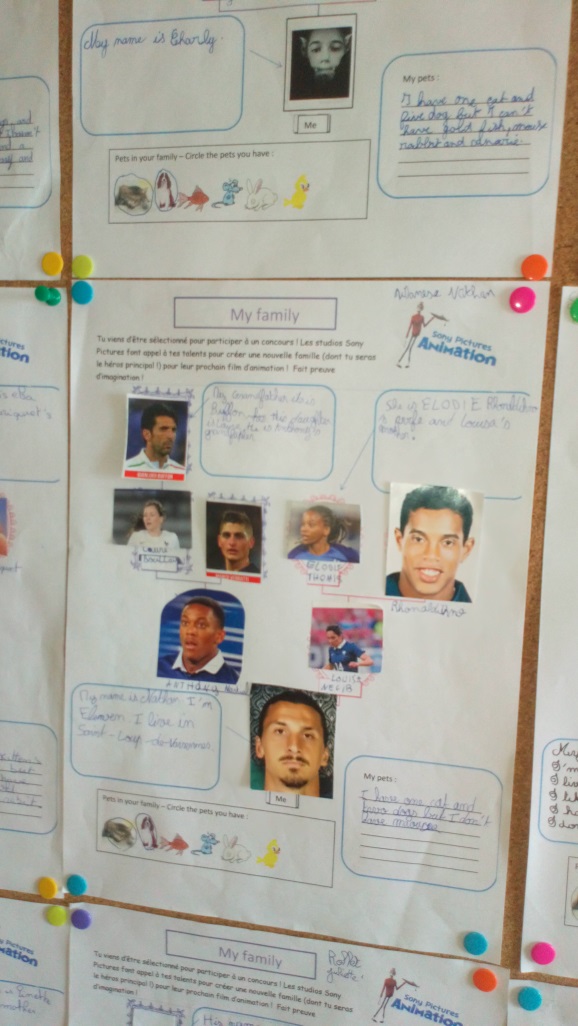 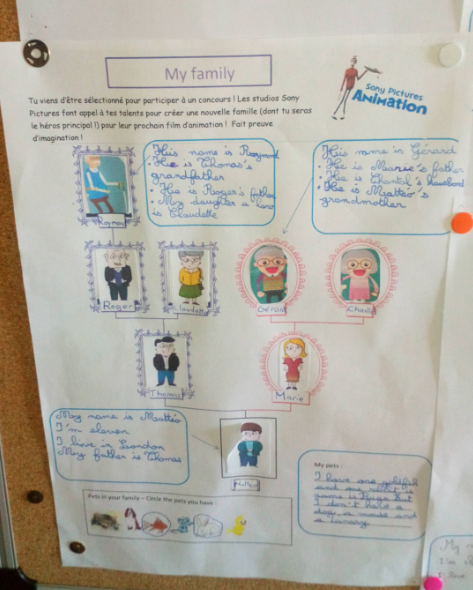 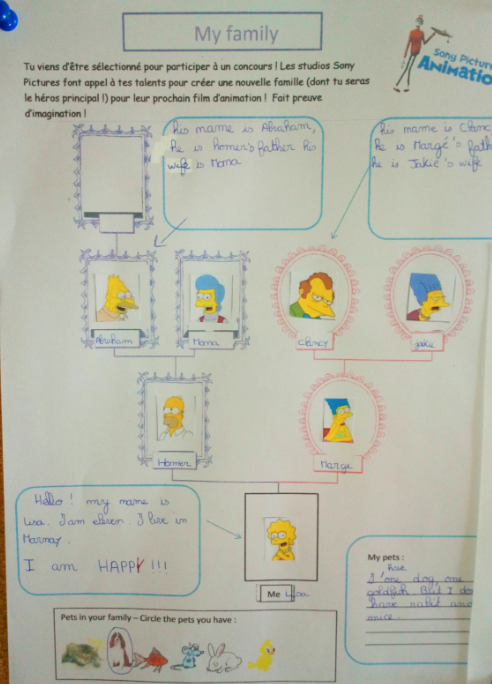 Tâches finales
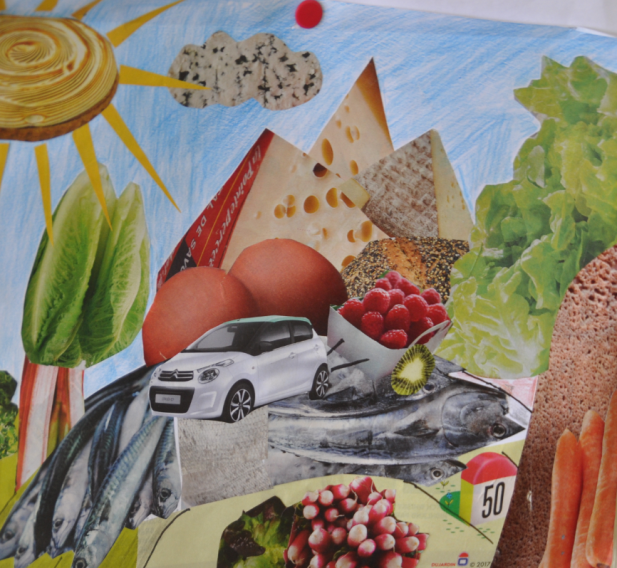 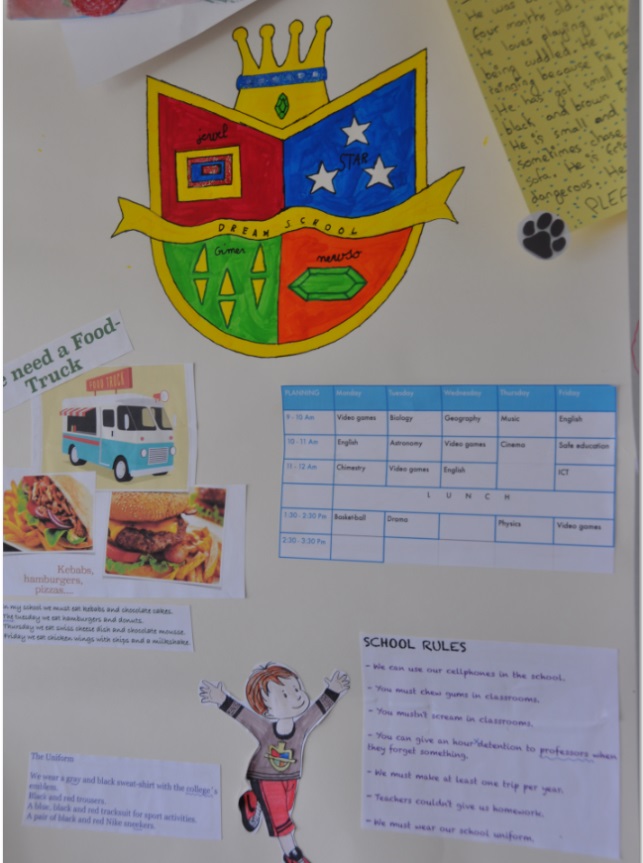 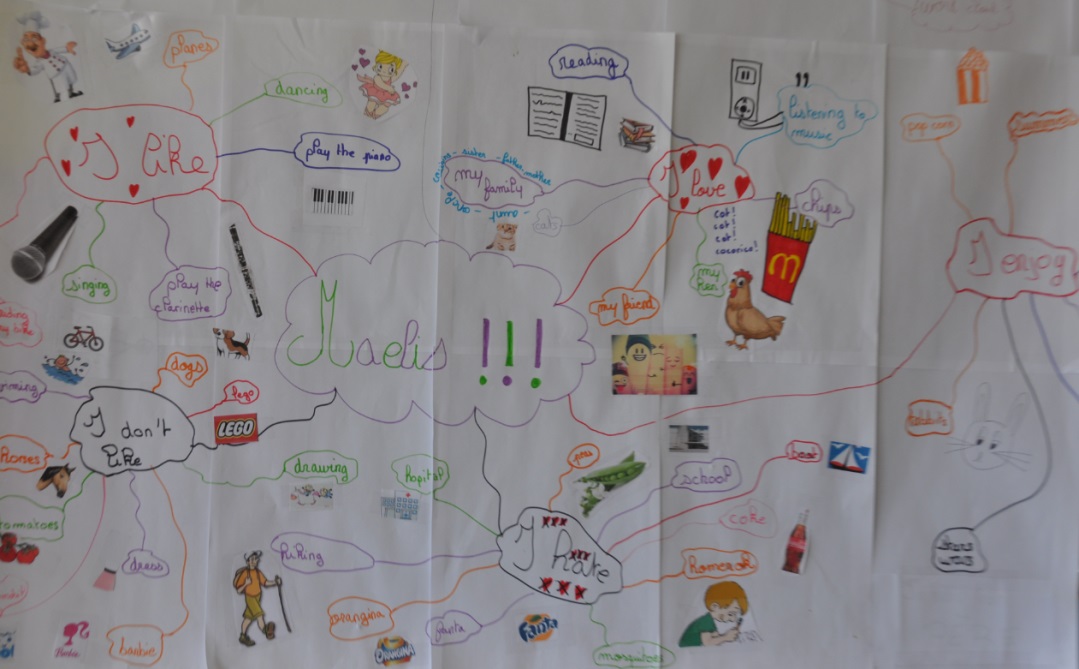 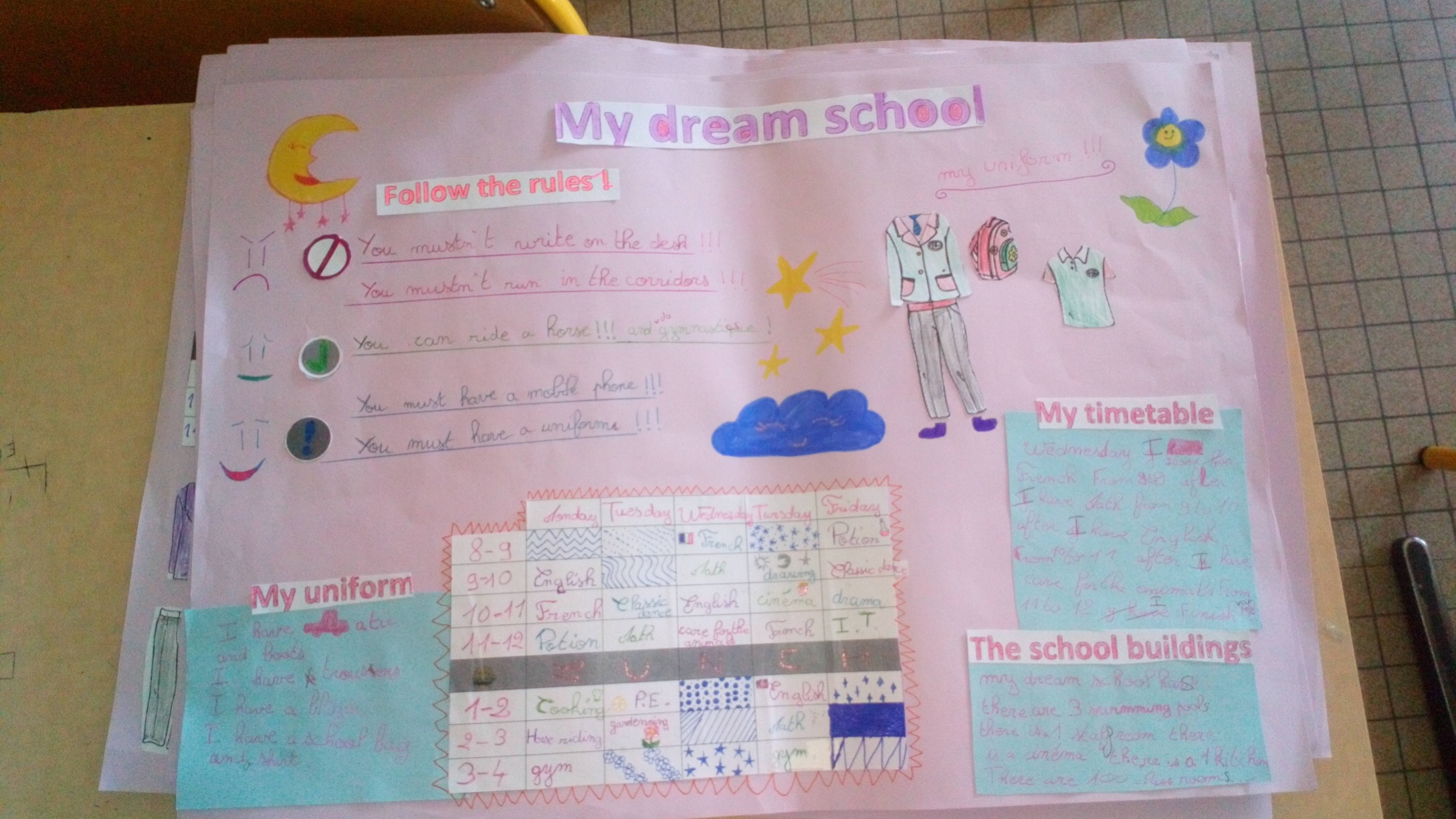 AP
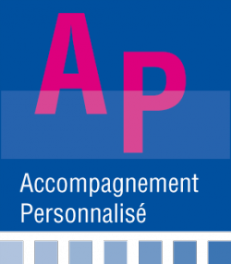 Séances en demi-groupe : approfondissement / remédiation
Ex :
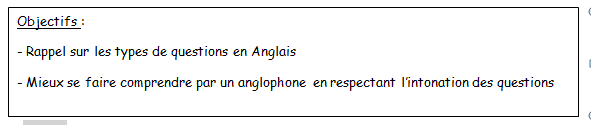 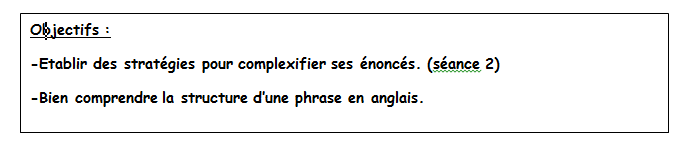 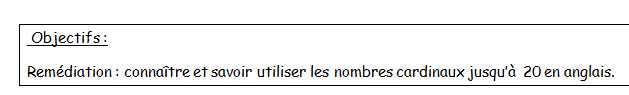 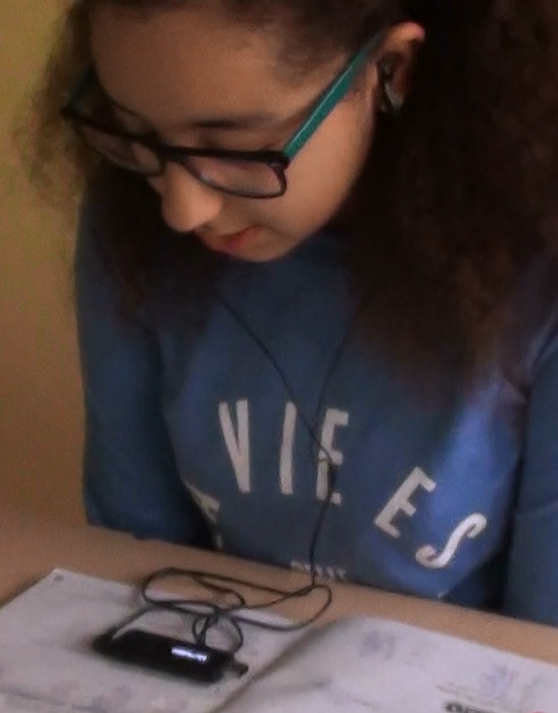 baladodiffusion
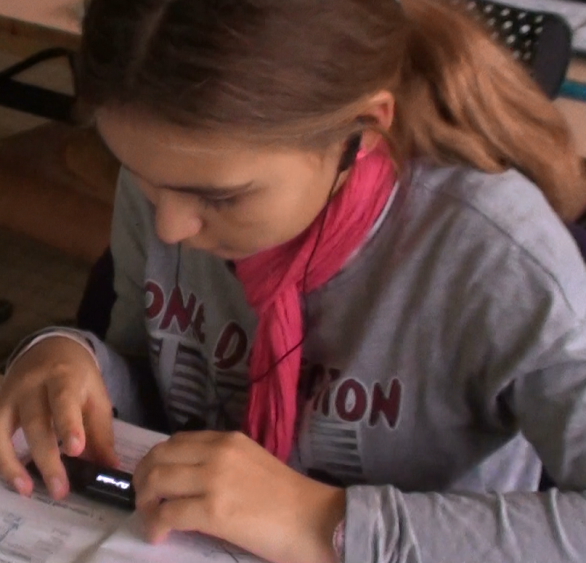 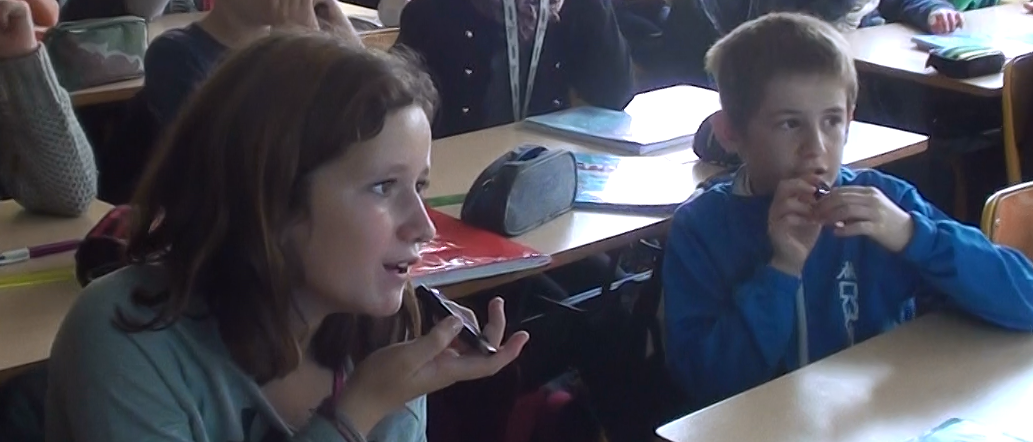 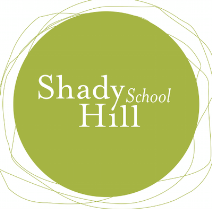 Les correspondants
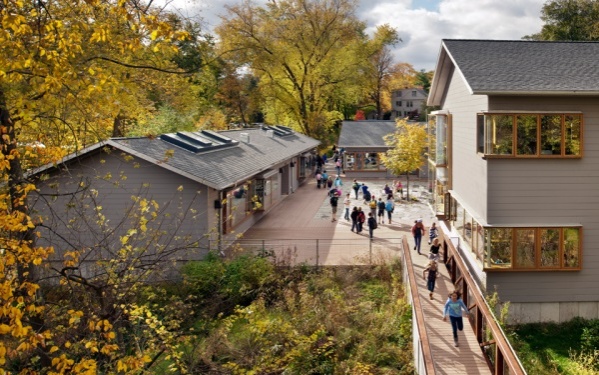 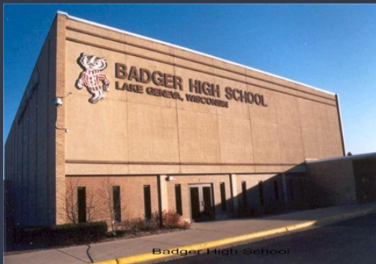 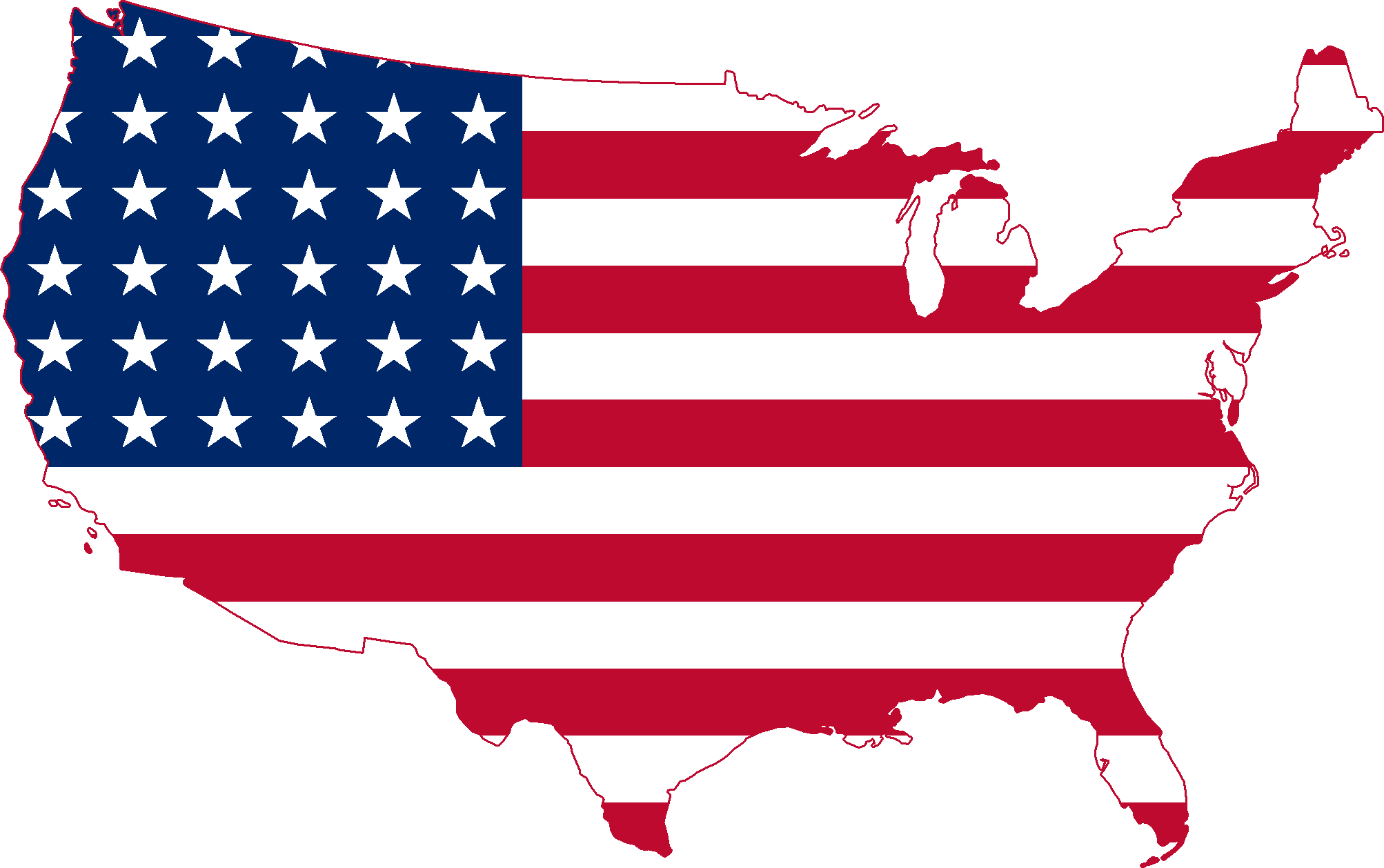 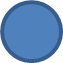 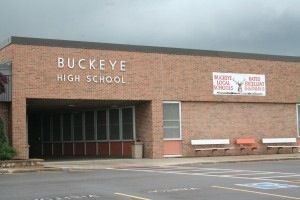 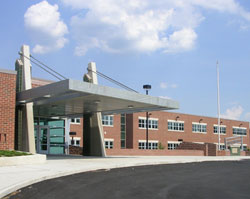 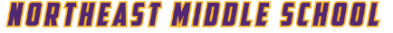 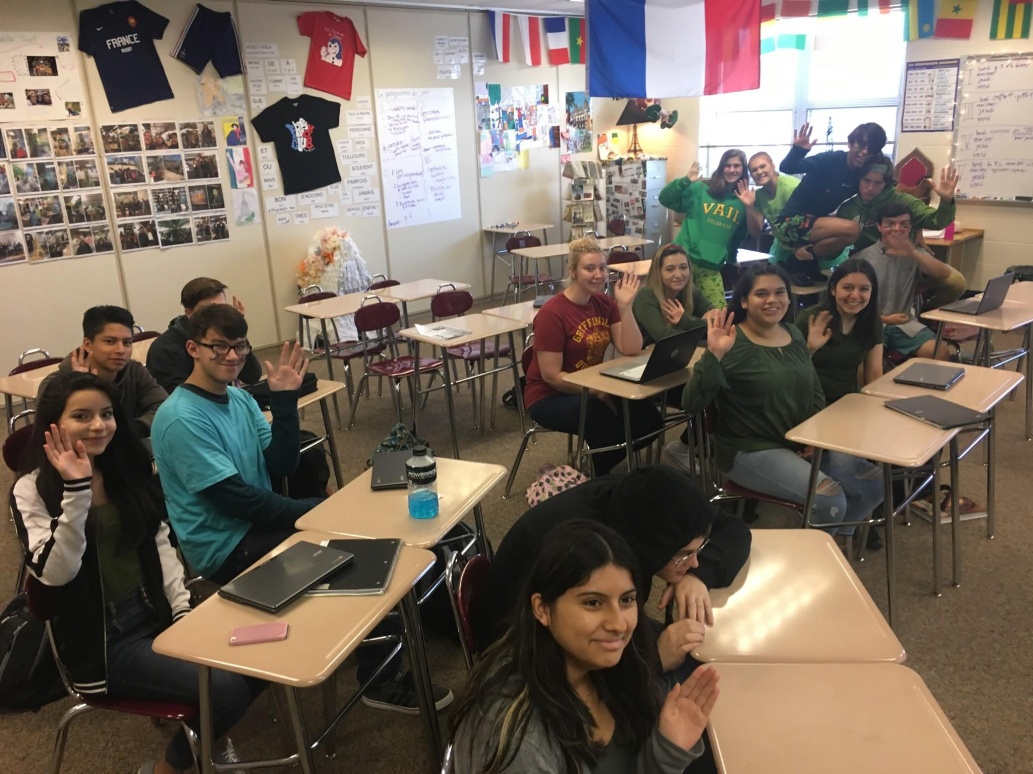 Correspondants
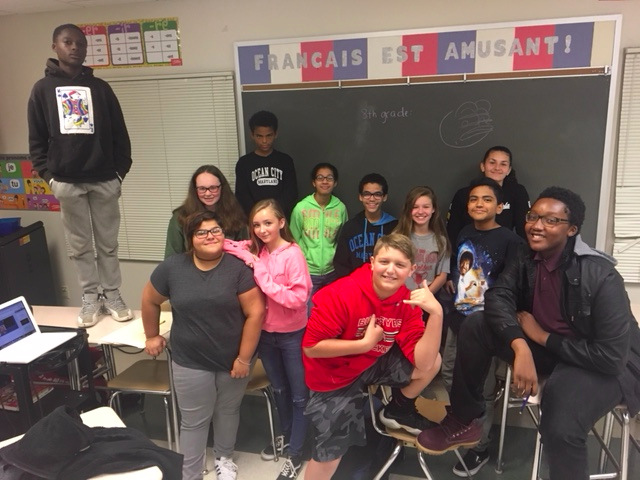 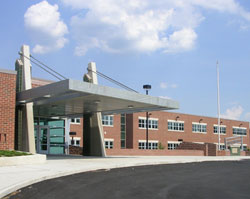 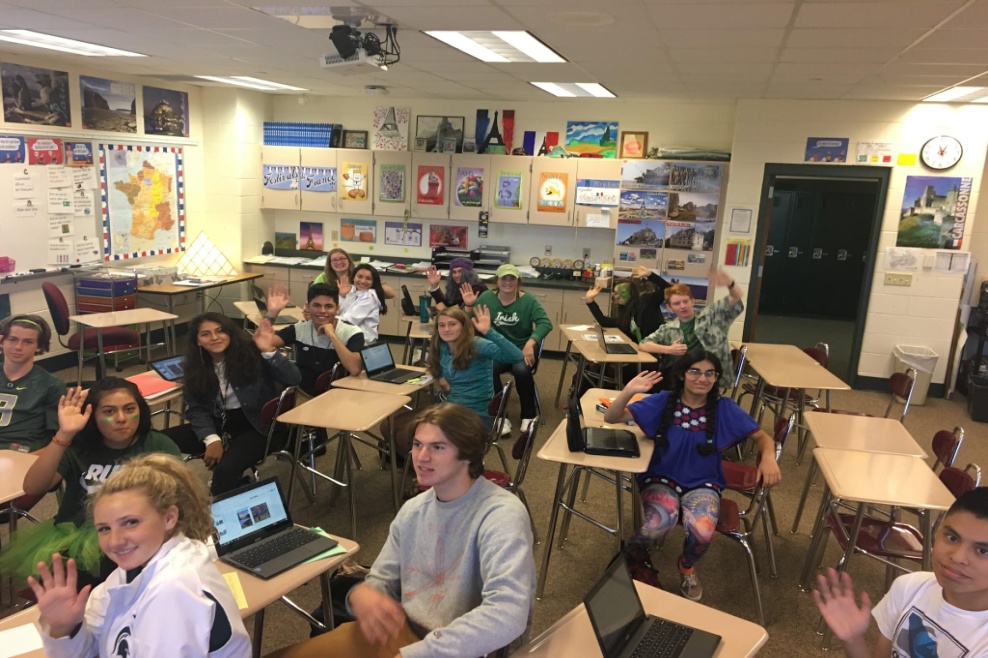 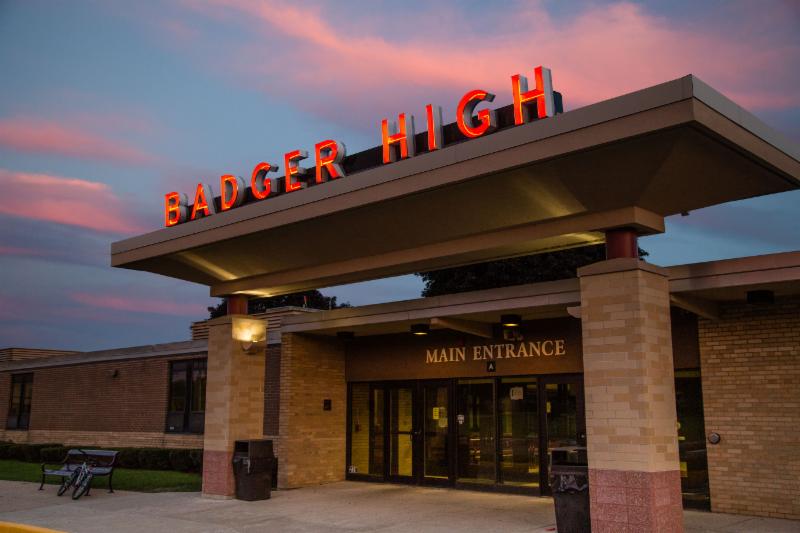 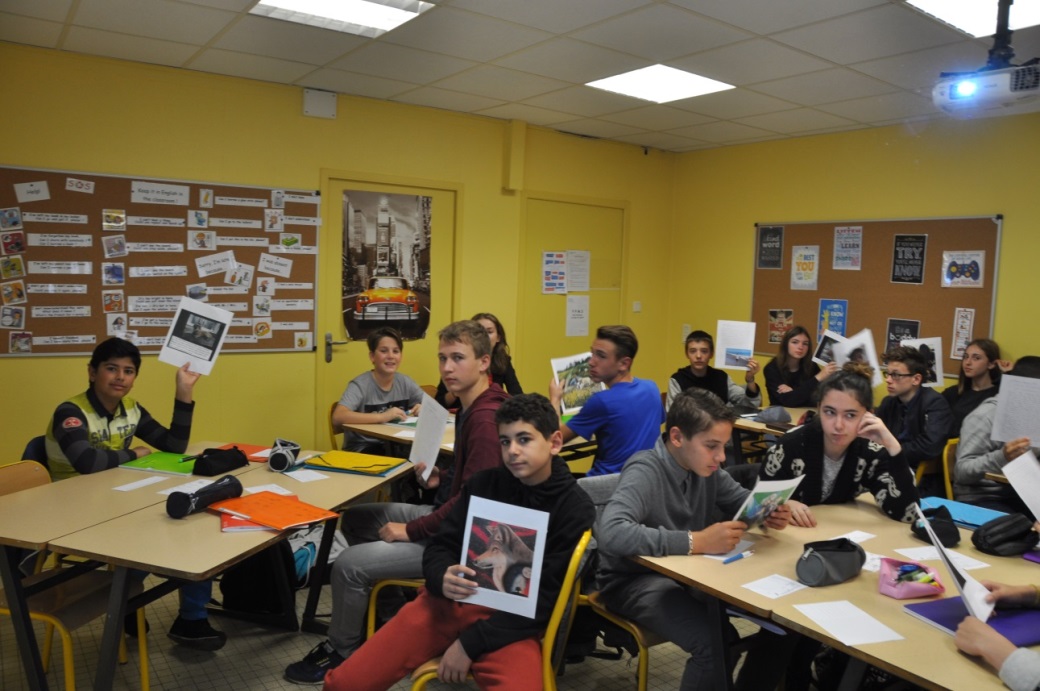 Correspondants
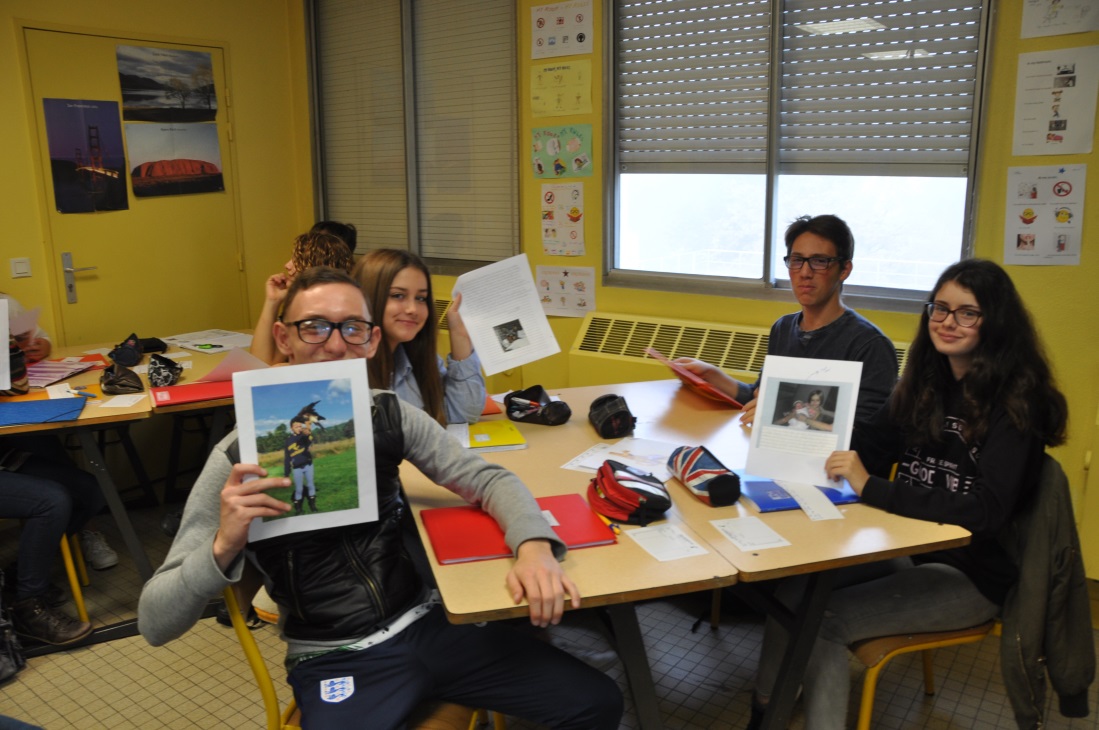 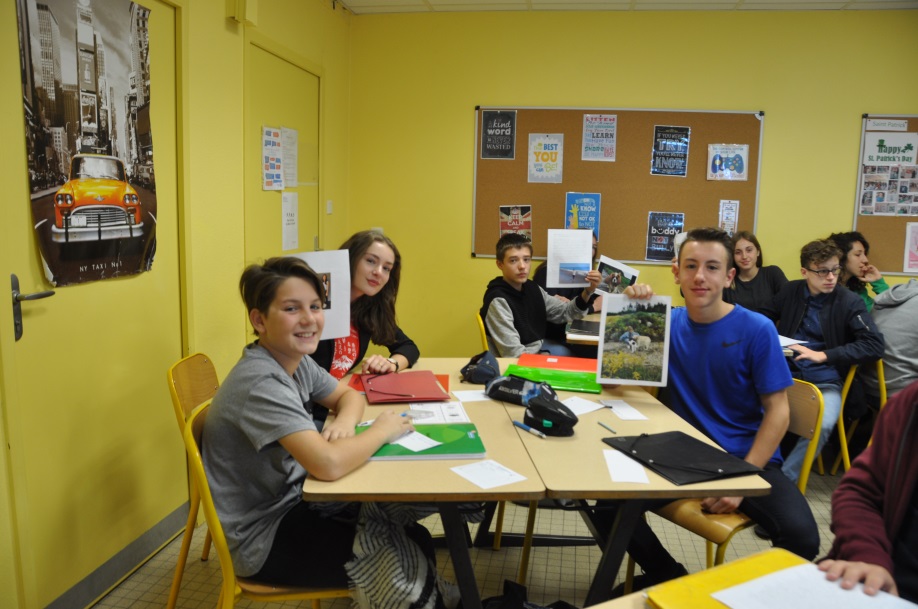 Correspondants
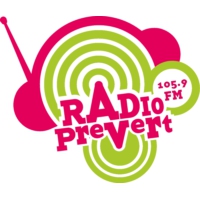 Repas thématiques à la cantine
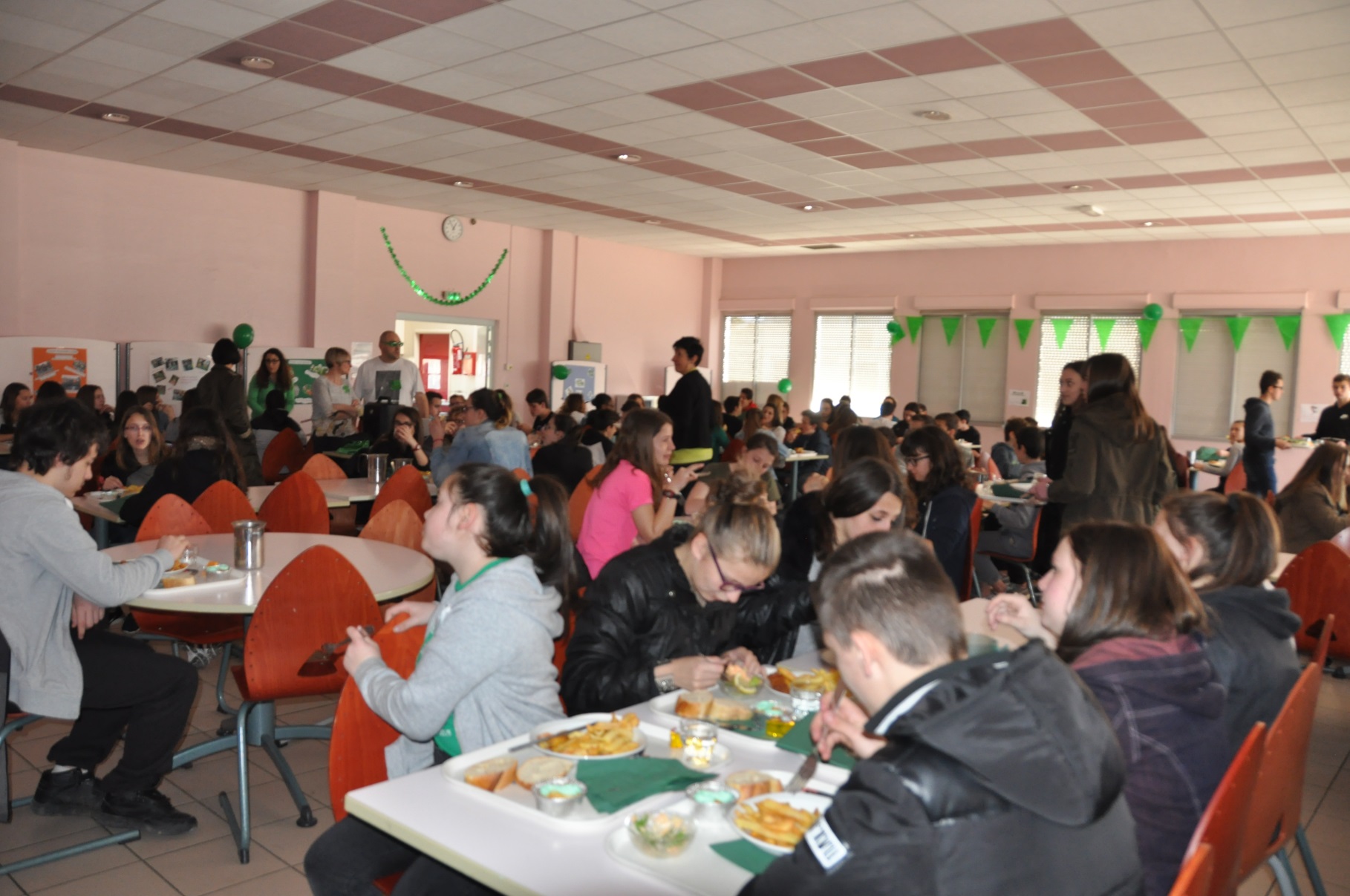 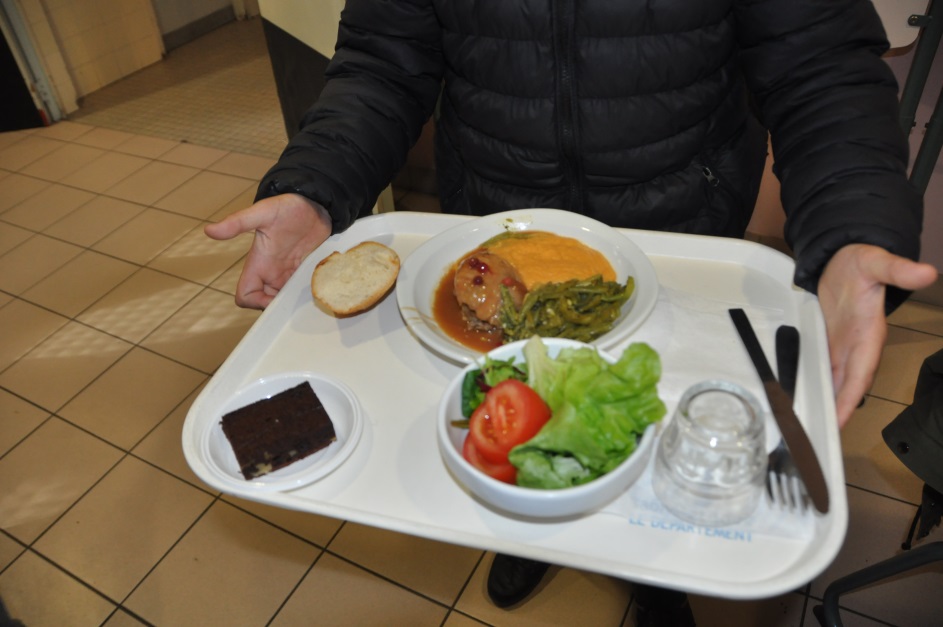 Thanksgiving
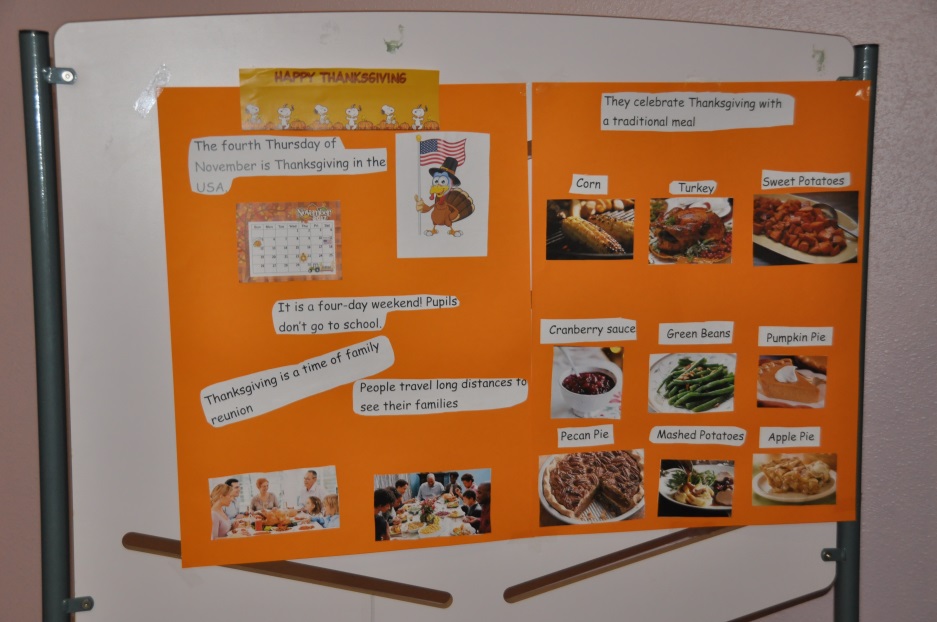 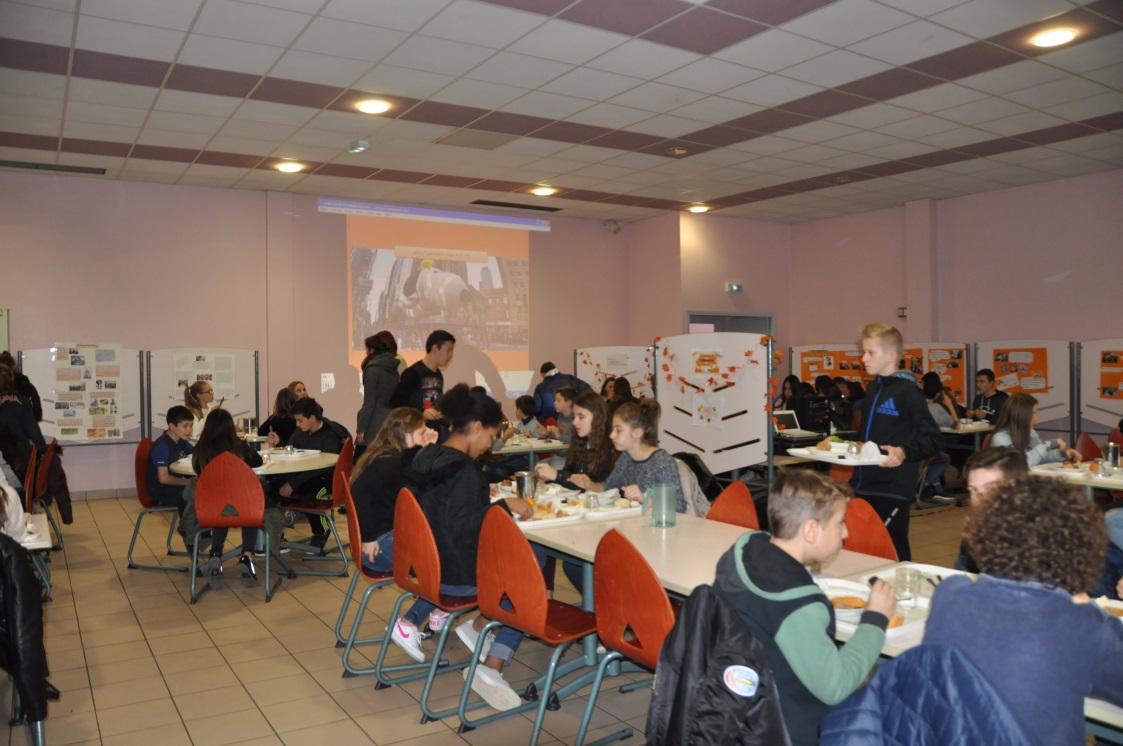 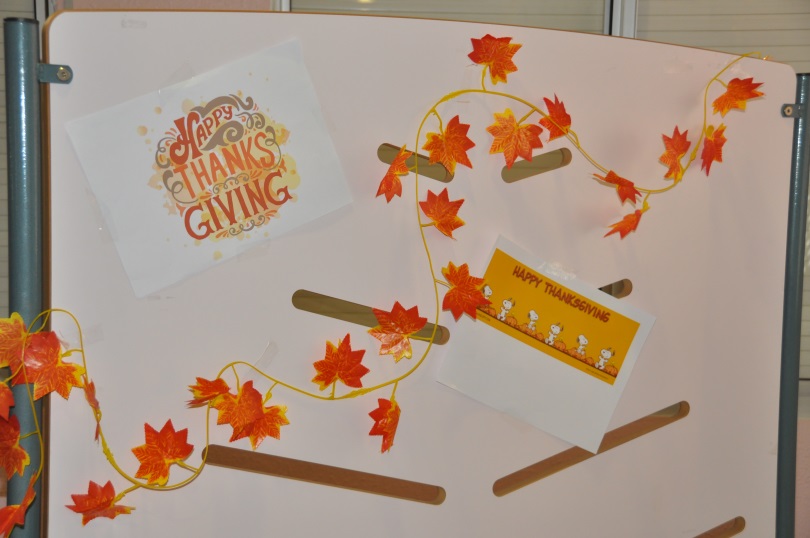 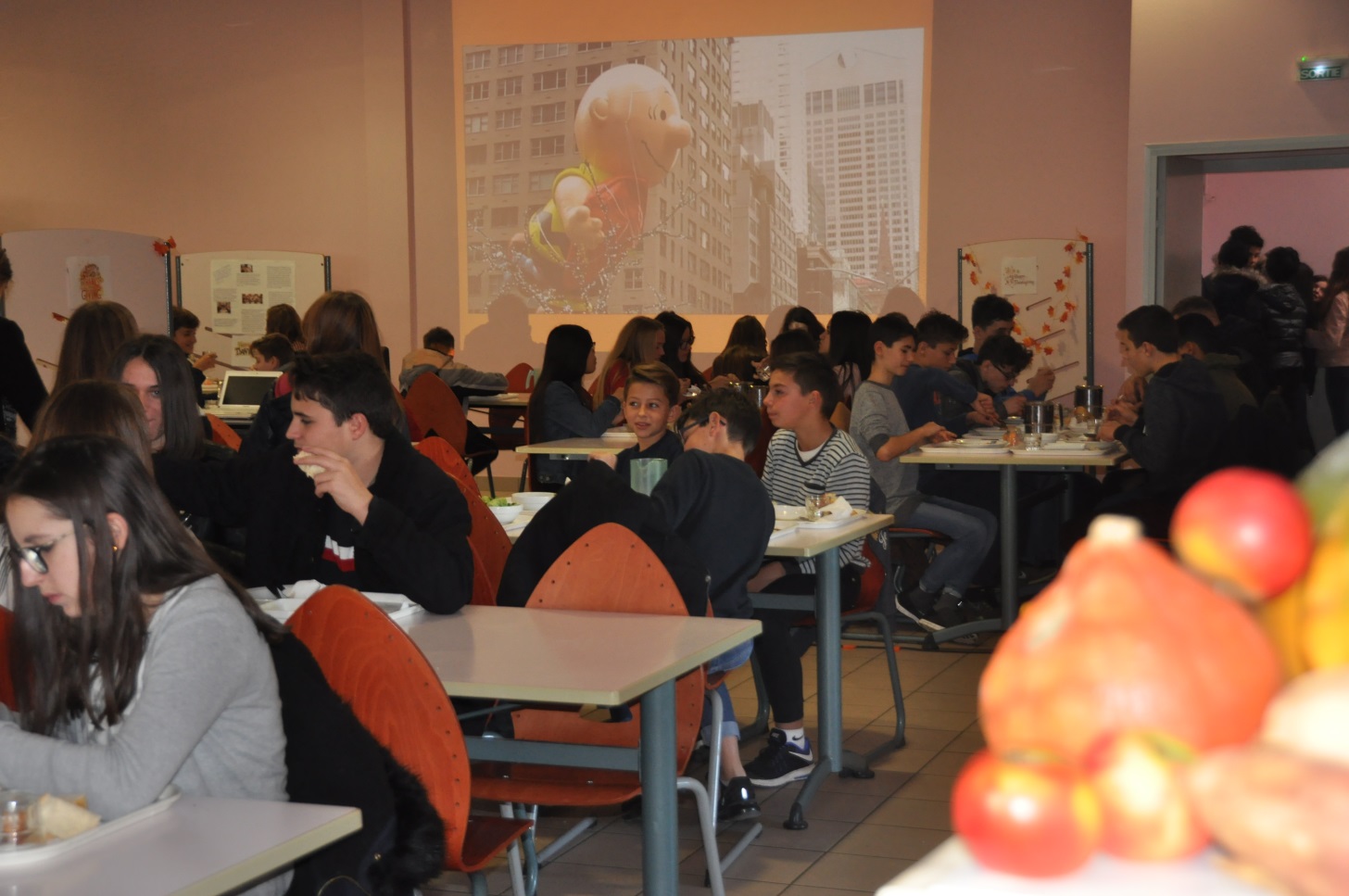 Thanksgiving
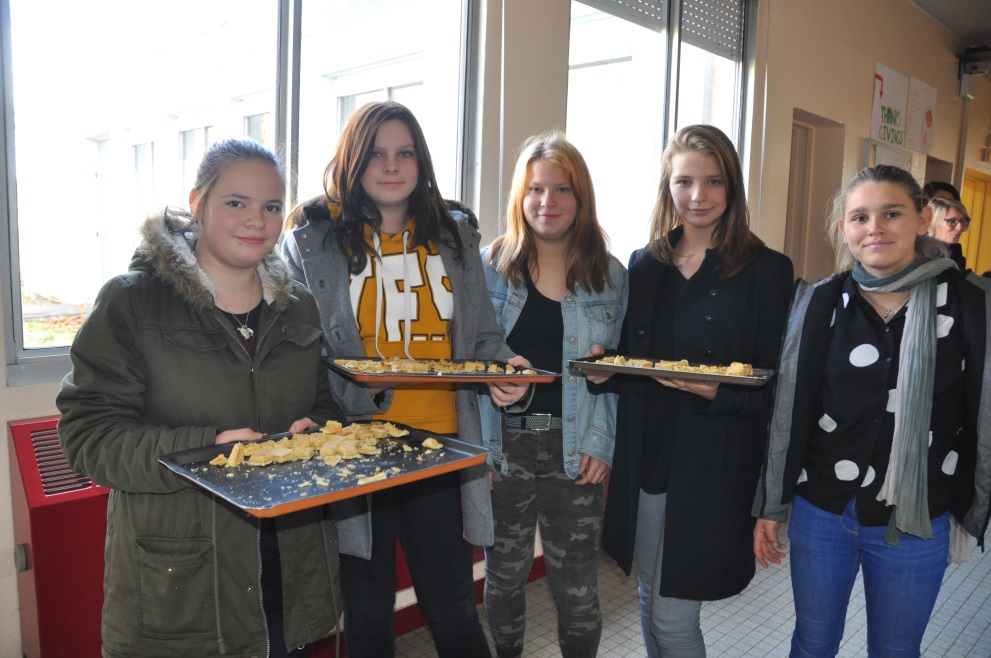 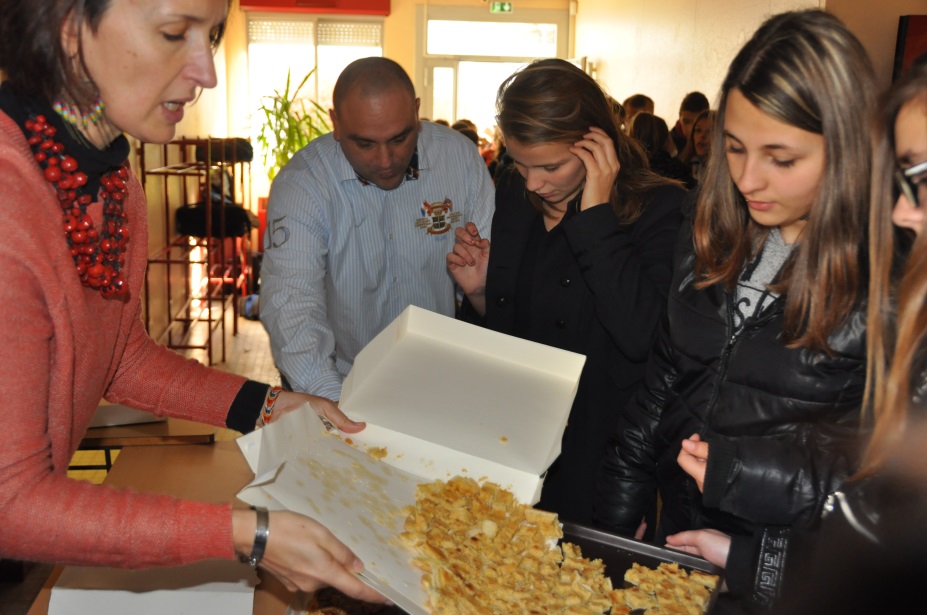 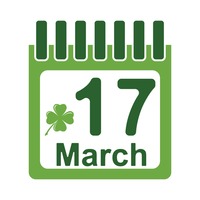 Saint Patrick’s day
Saint Patrick’s day
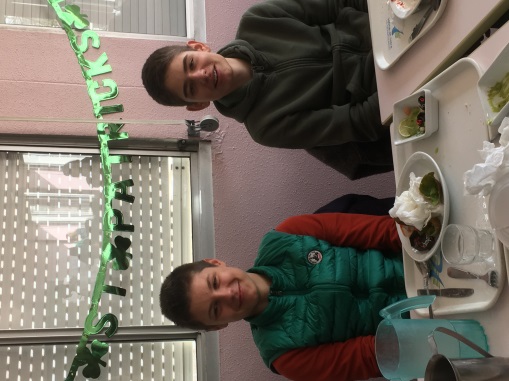 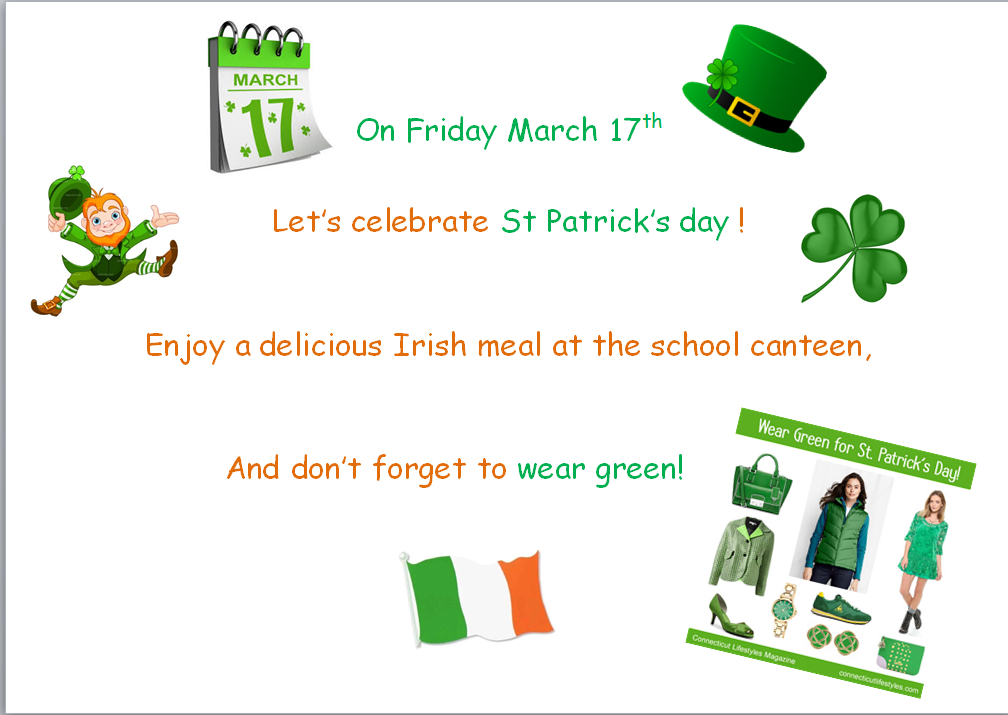 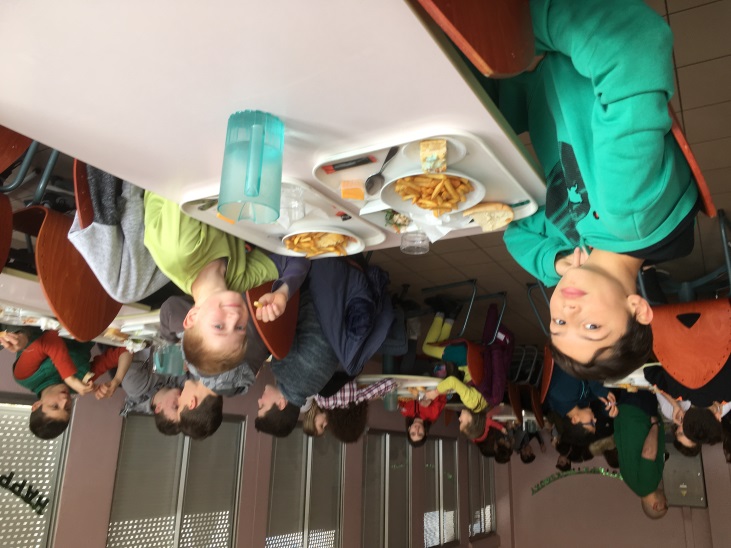 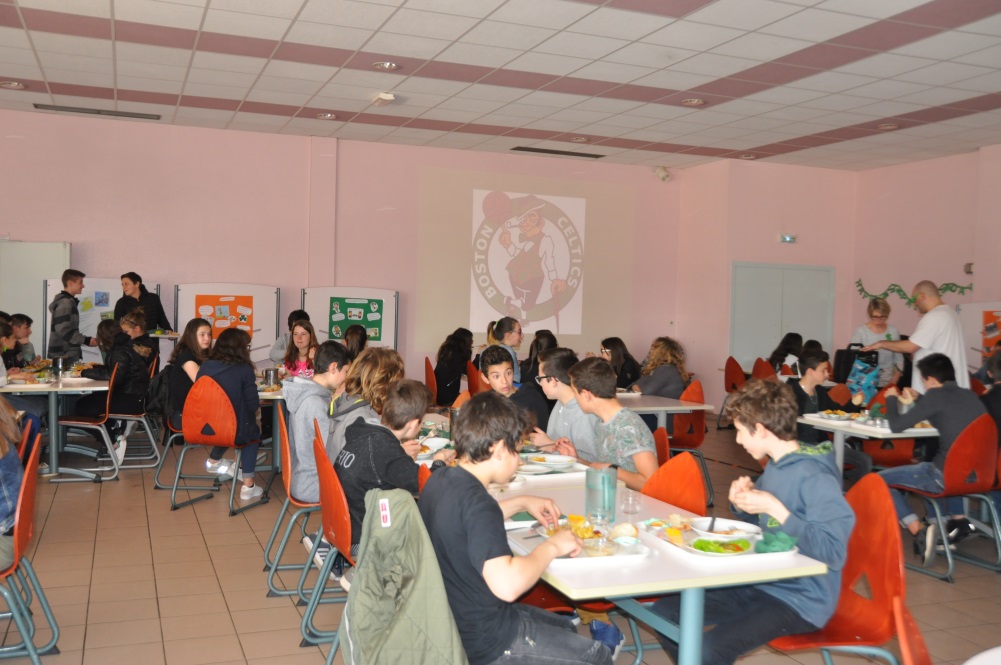 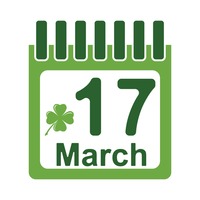 Saint Patrick’s day
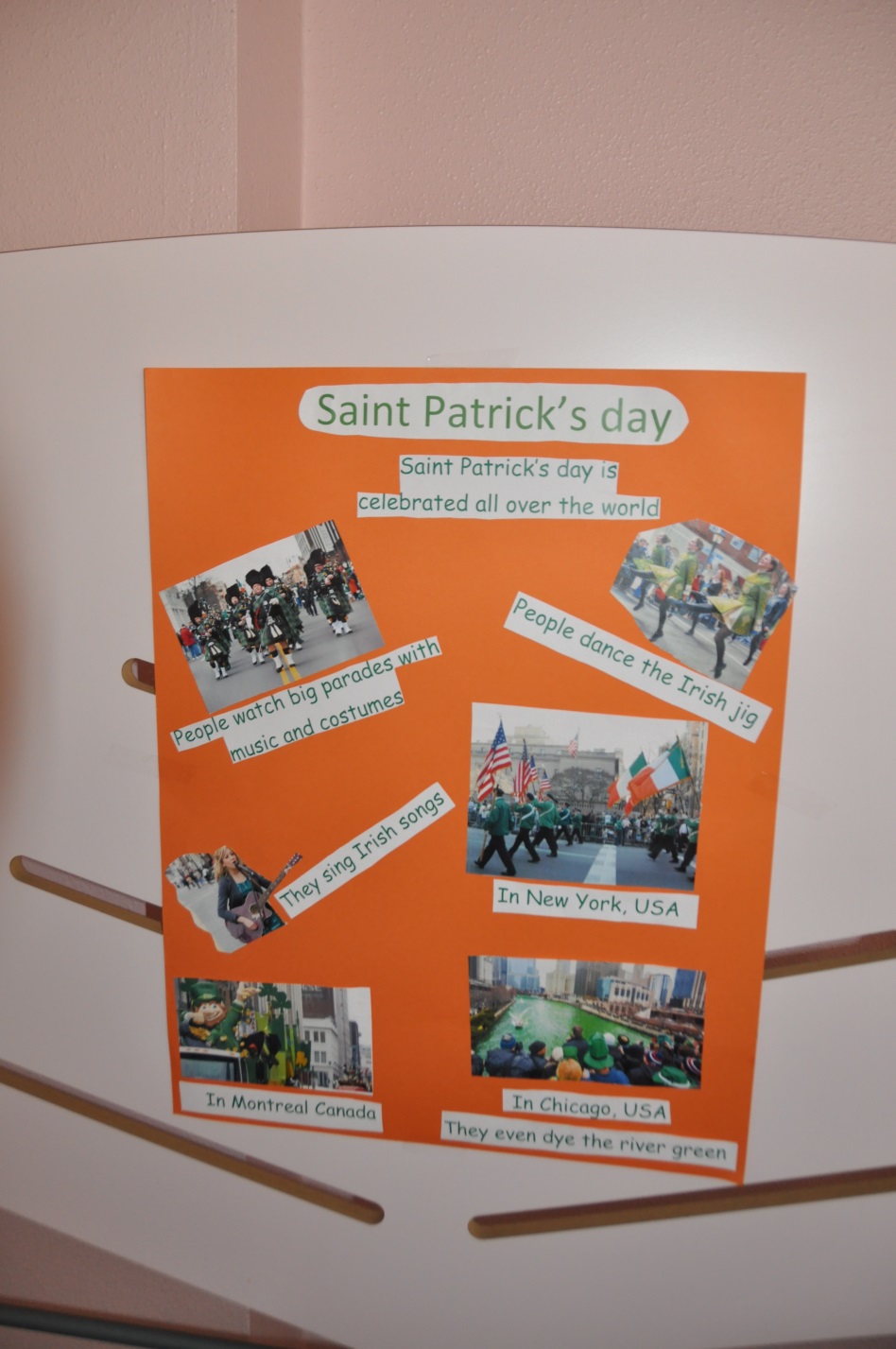 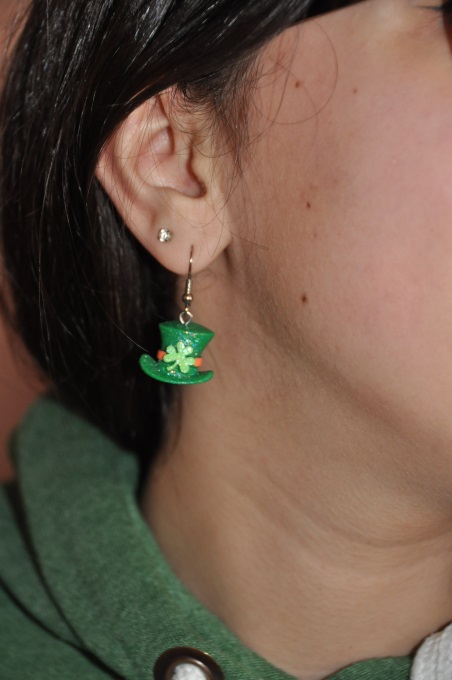 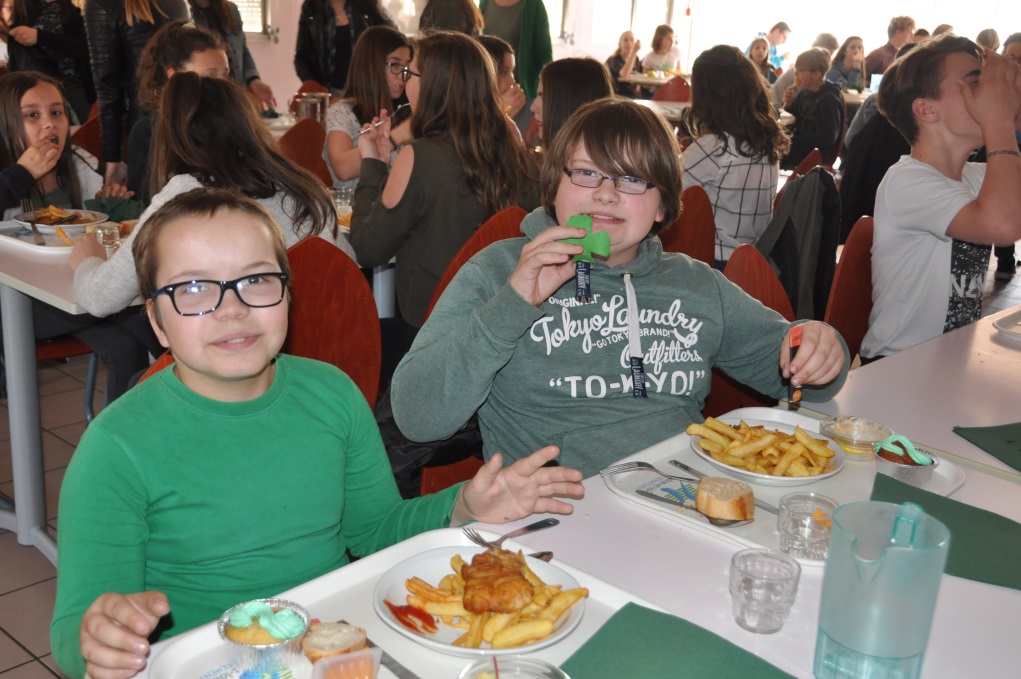 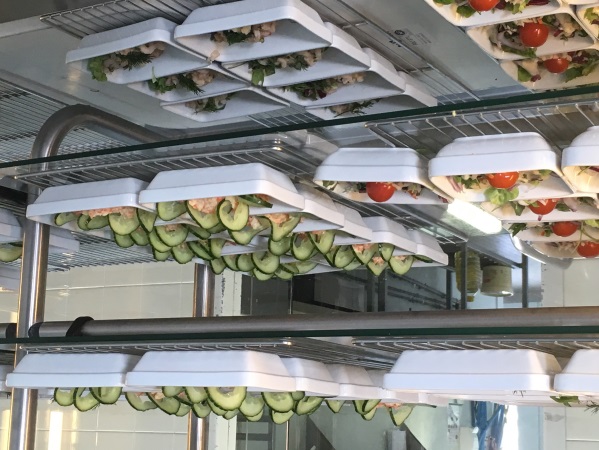 Saint Patrick’s day
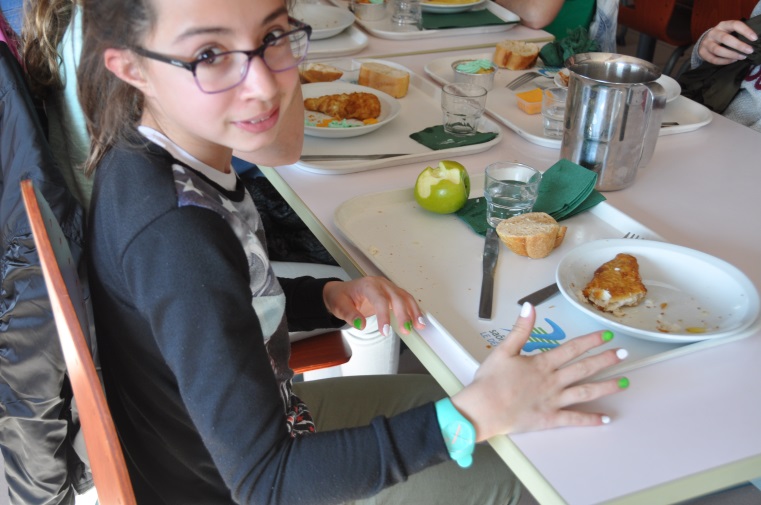 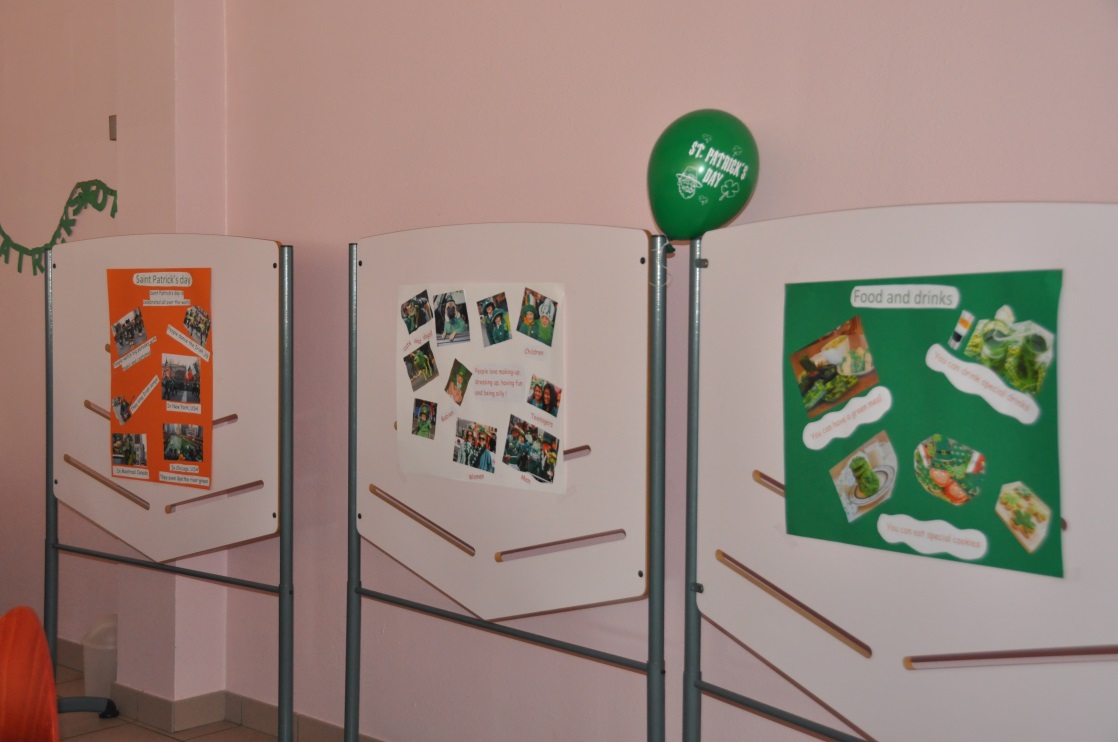 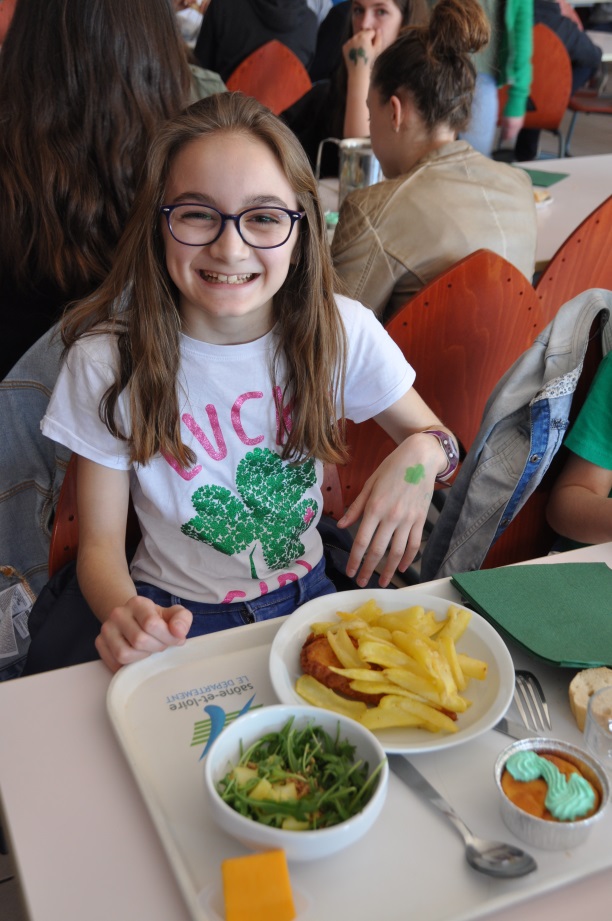 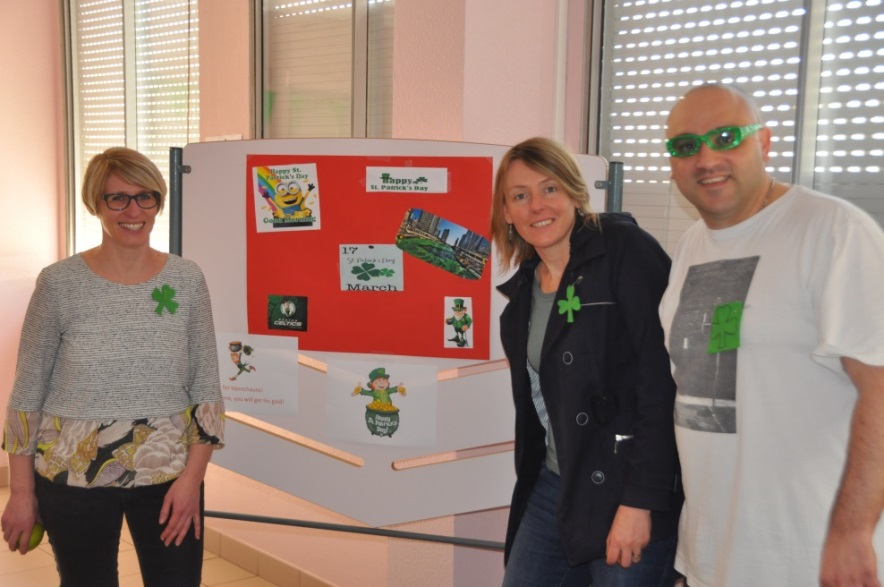 Rencontres
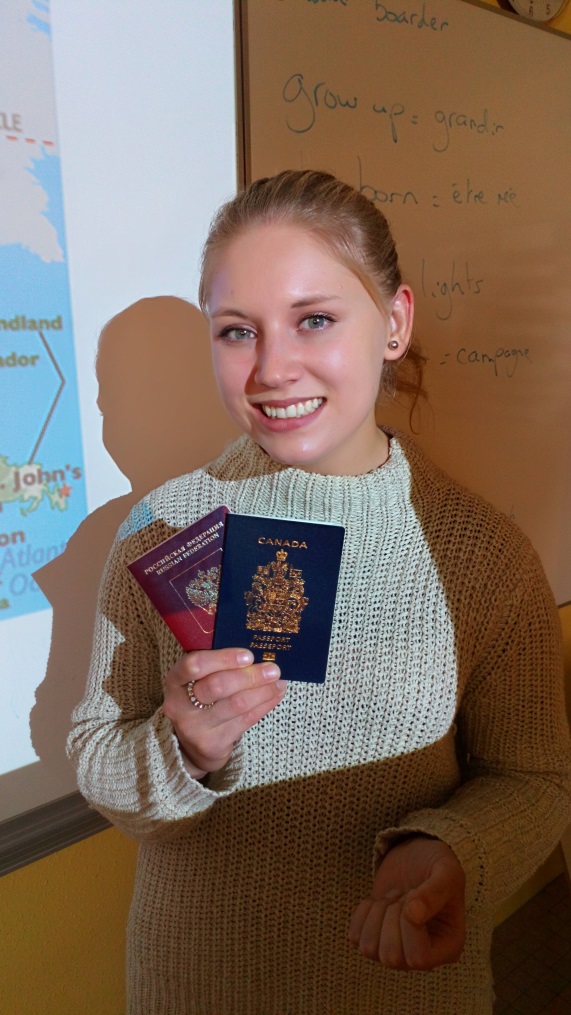 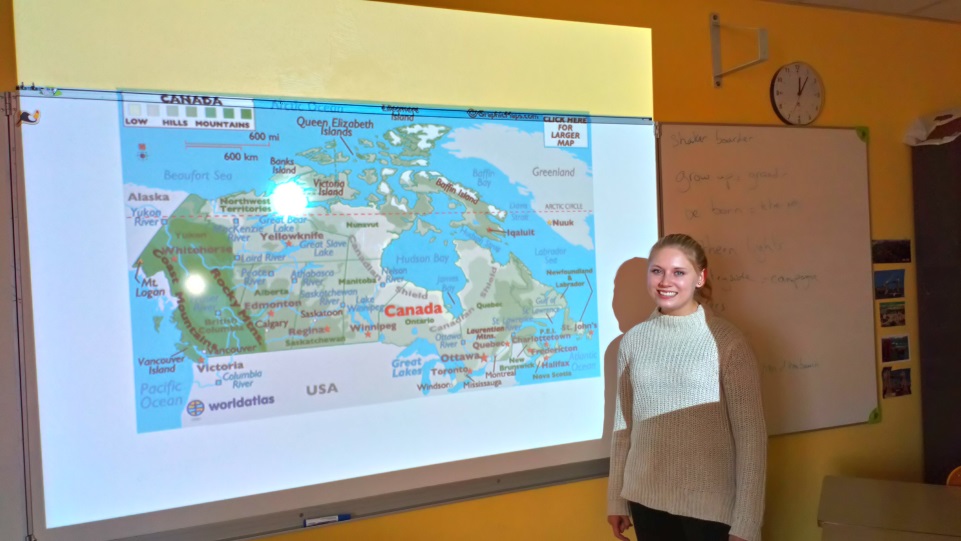 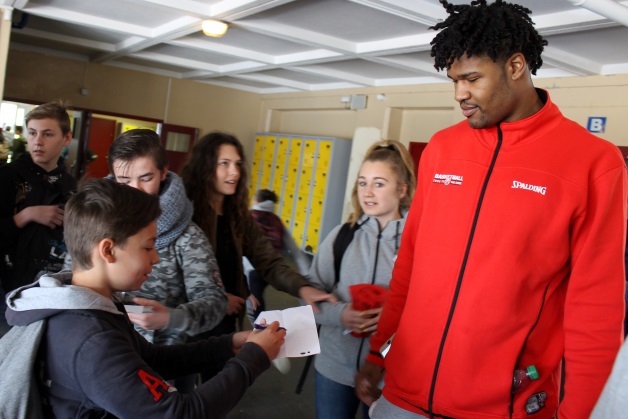 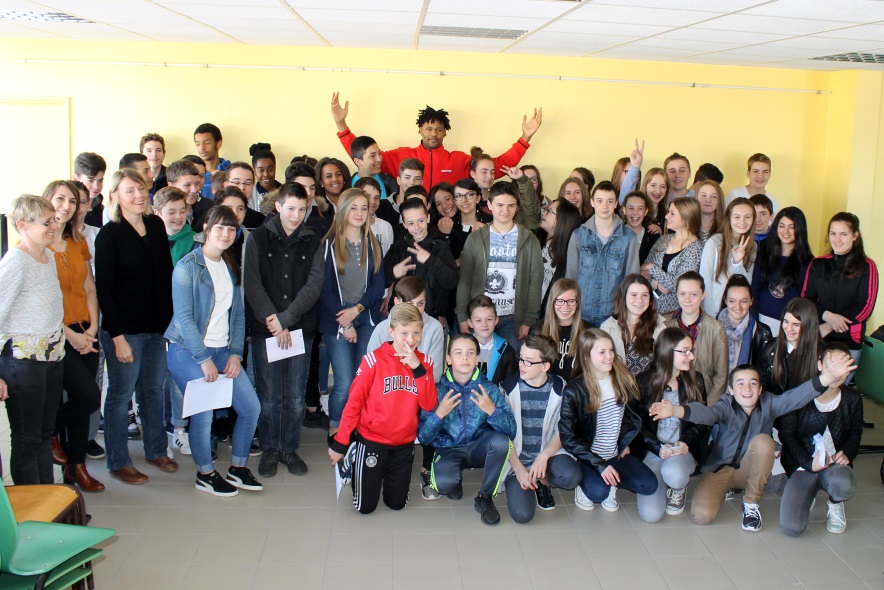 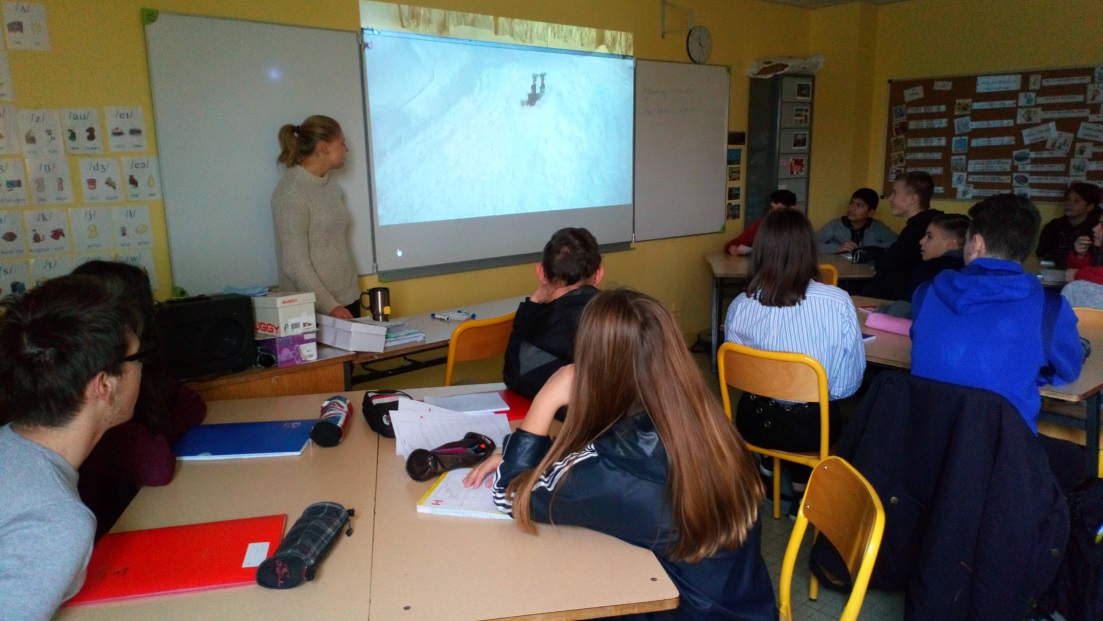 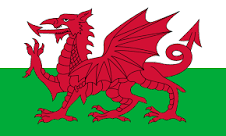 Voyages
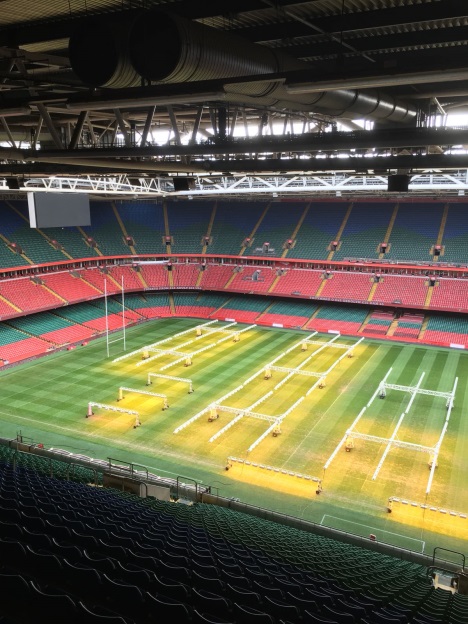 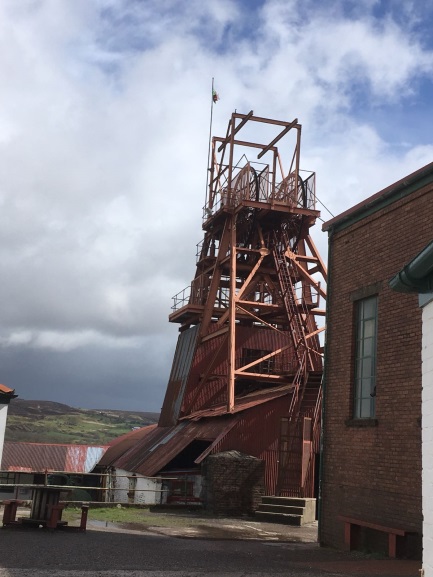 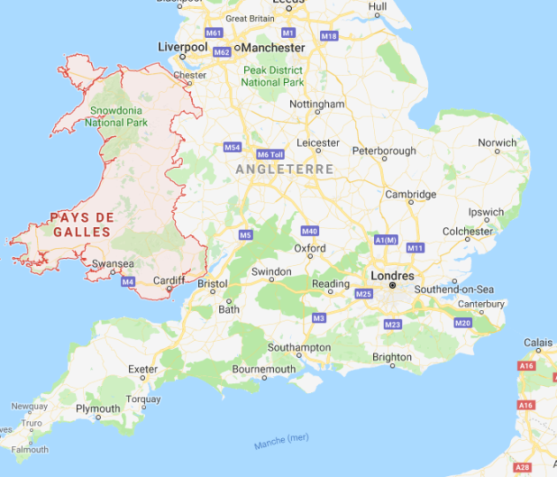 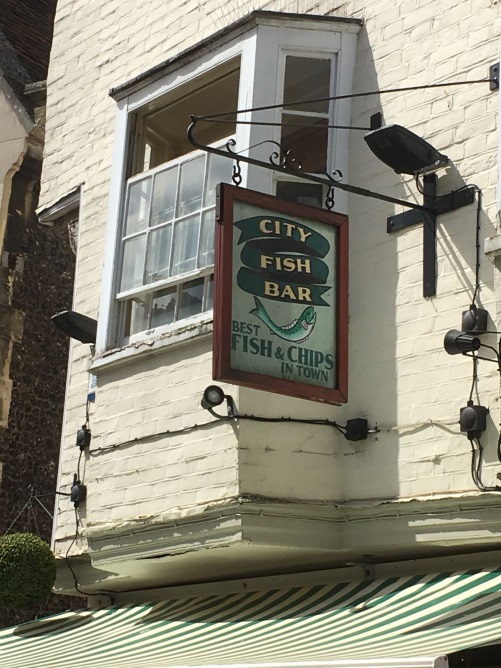 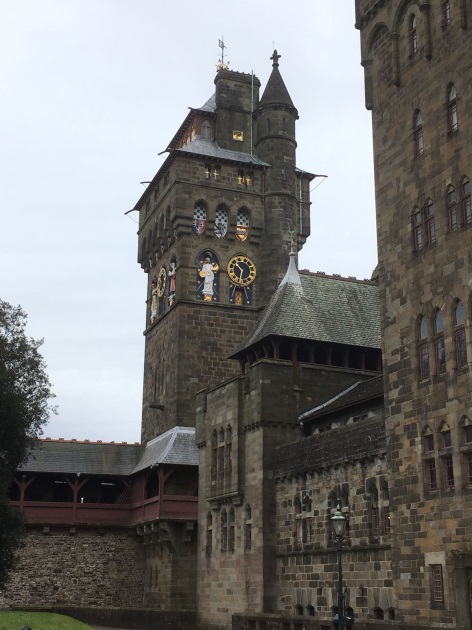 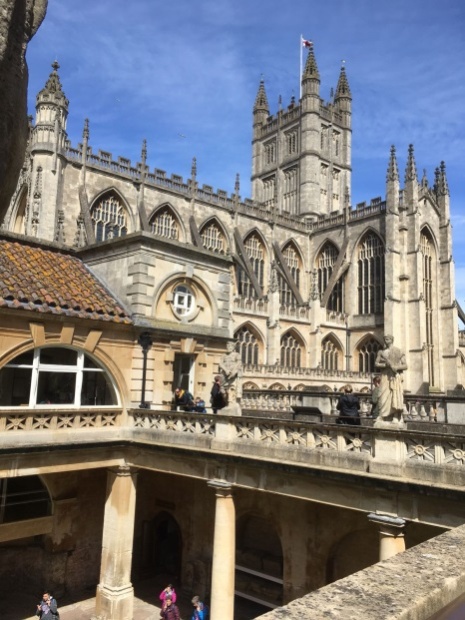 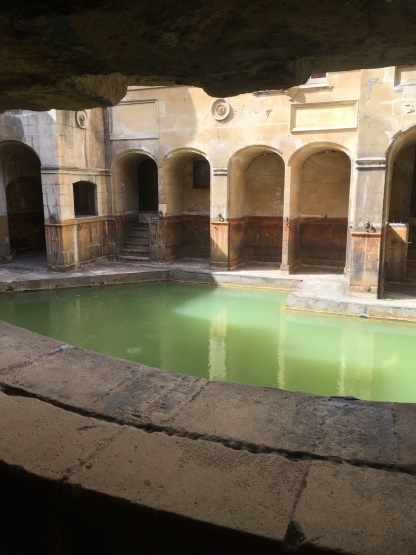 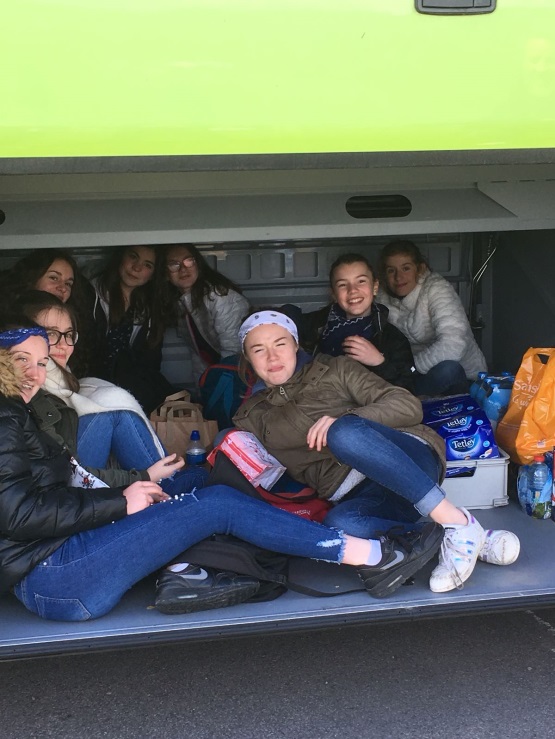 Les E.P.I
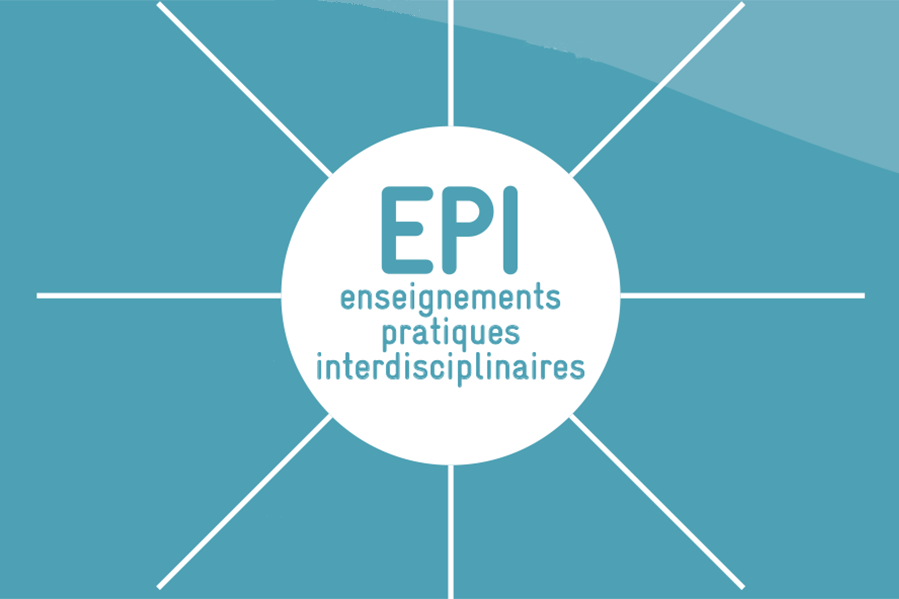 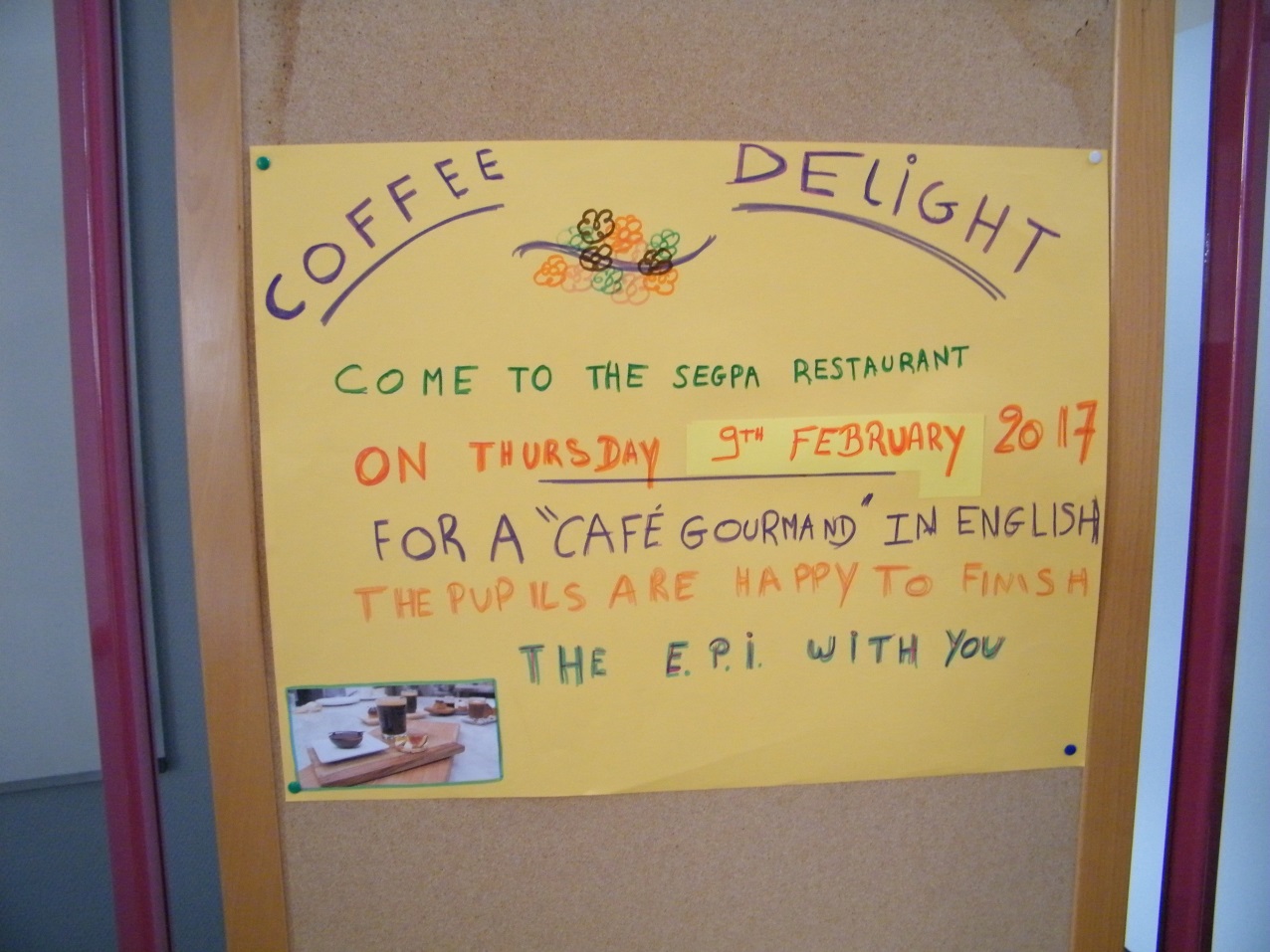 EPI café gourmand 3ème
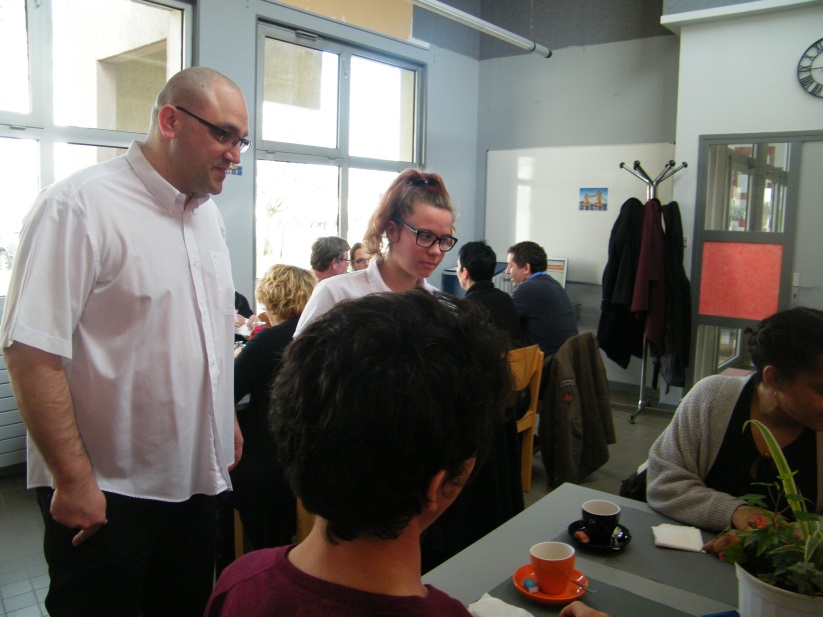 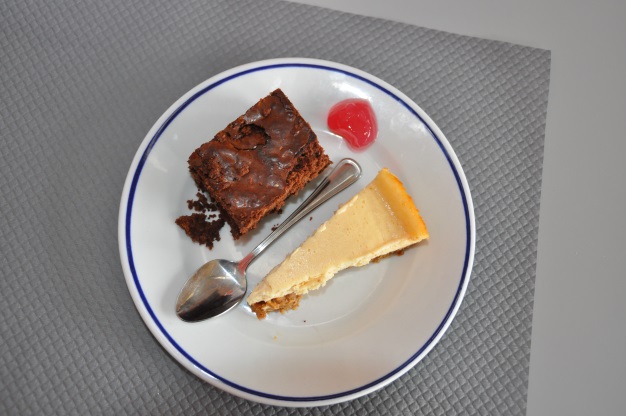 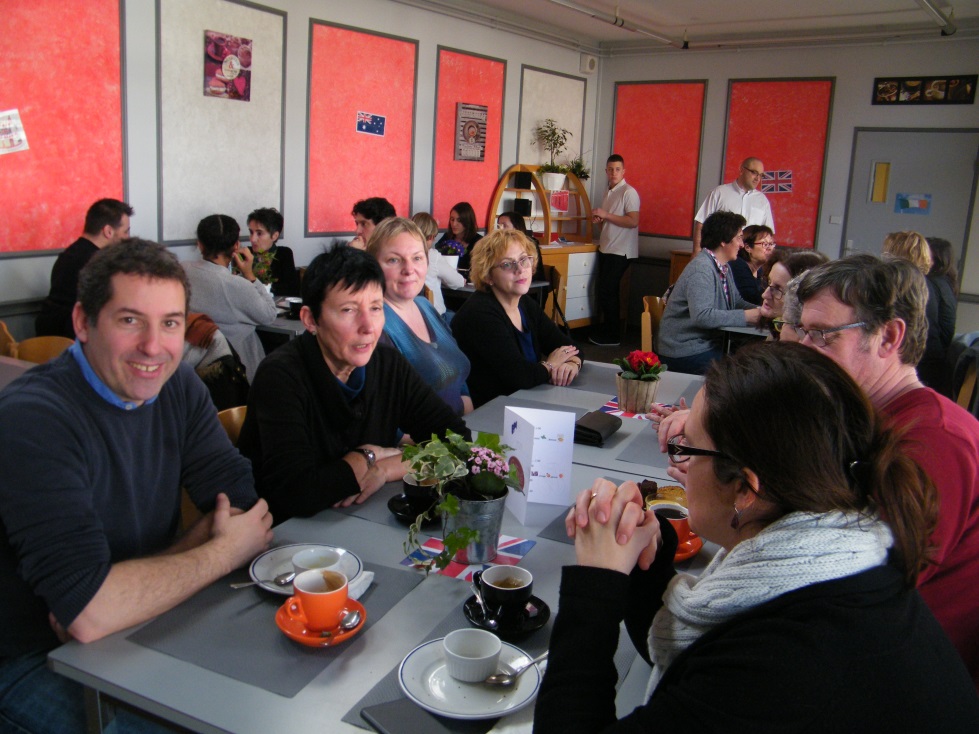 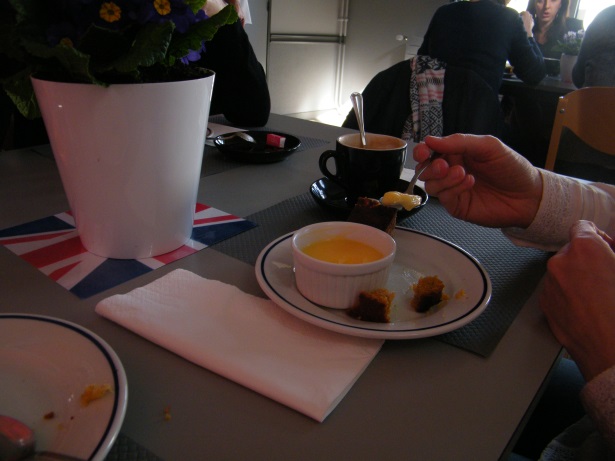 EPI café gourmand 3ème
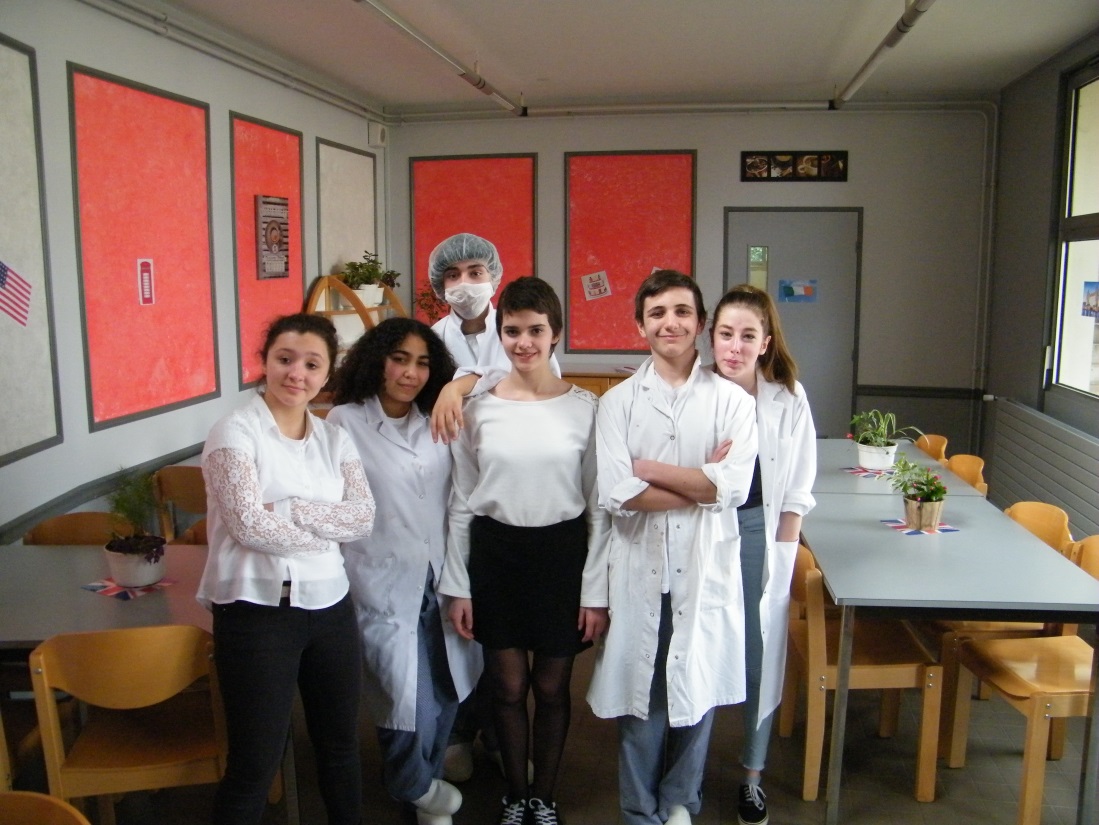 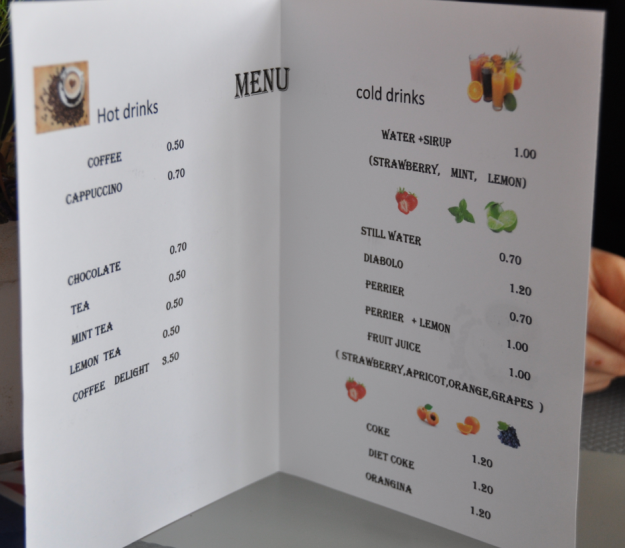 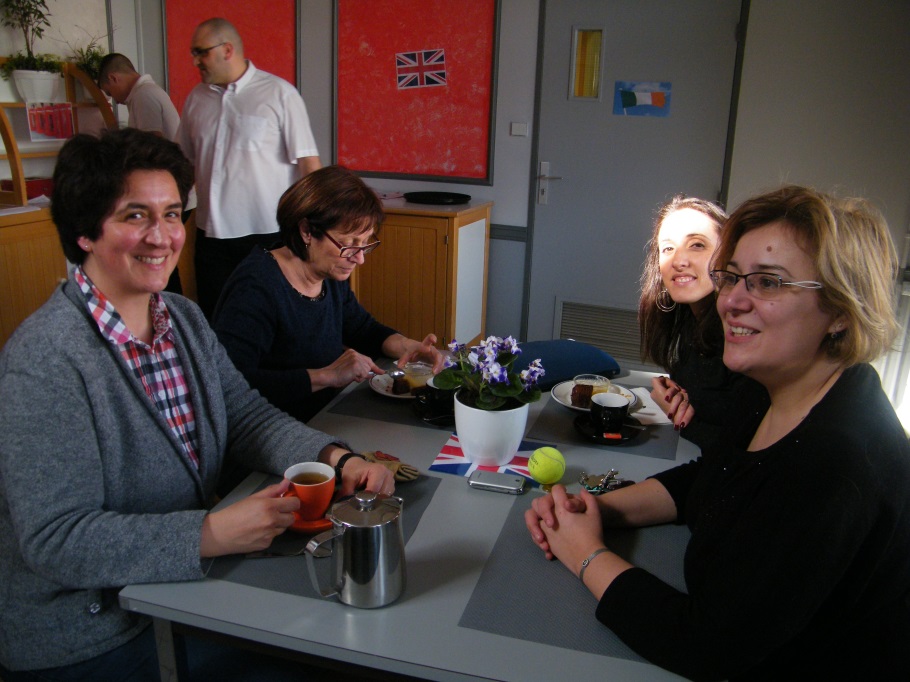 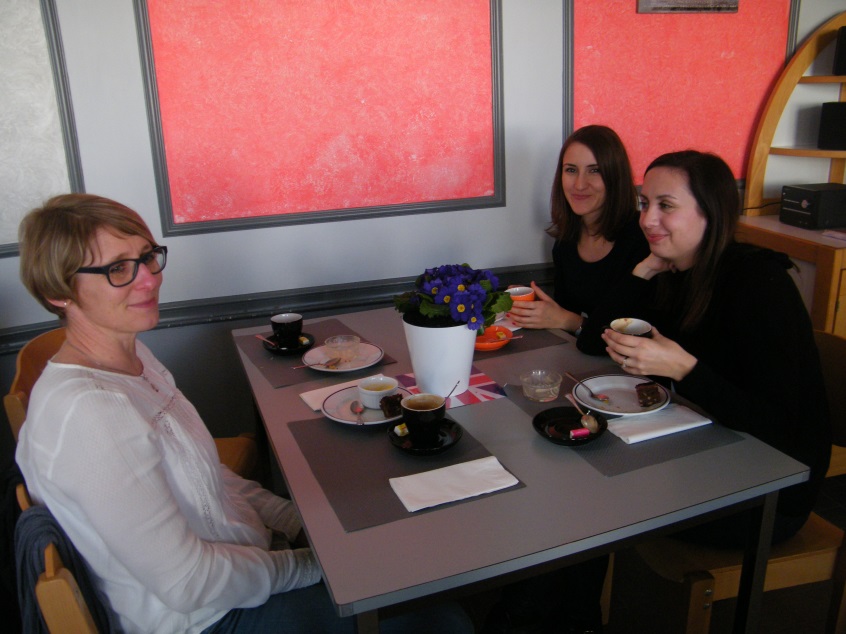 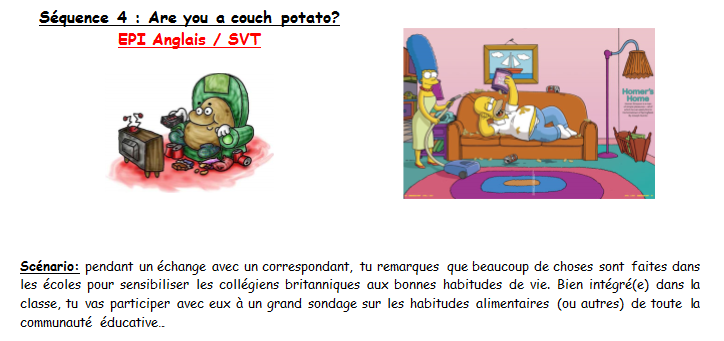 EPI Anglais - SVT
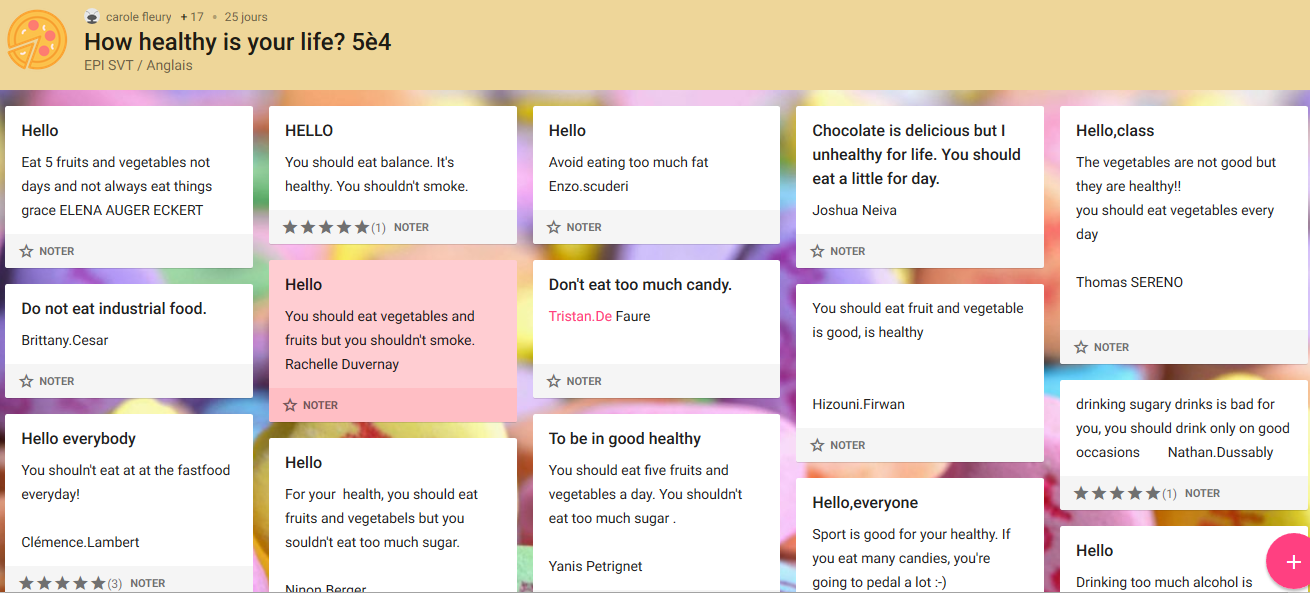 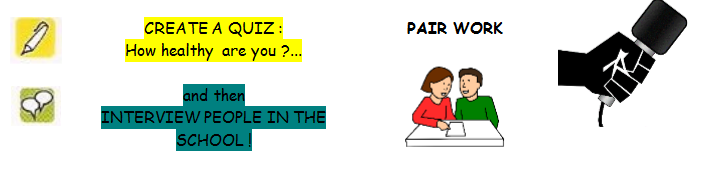 Liaison CM2- 6ème
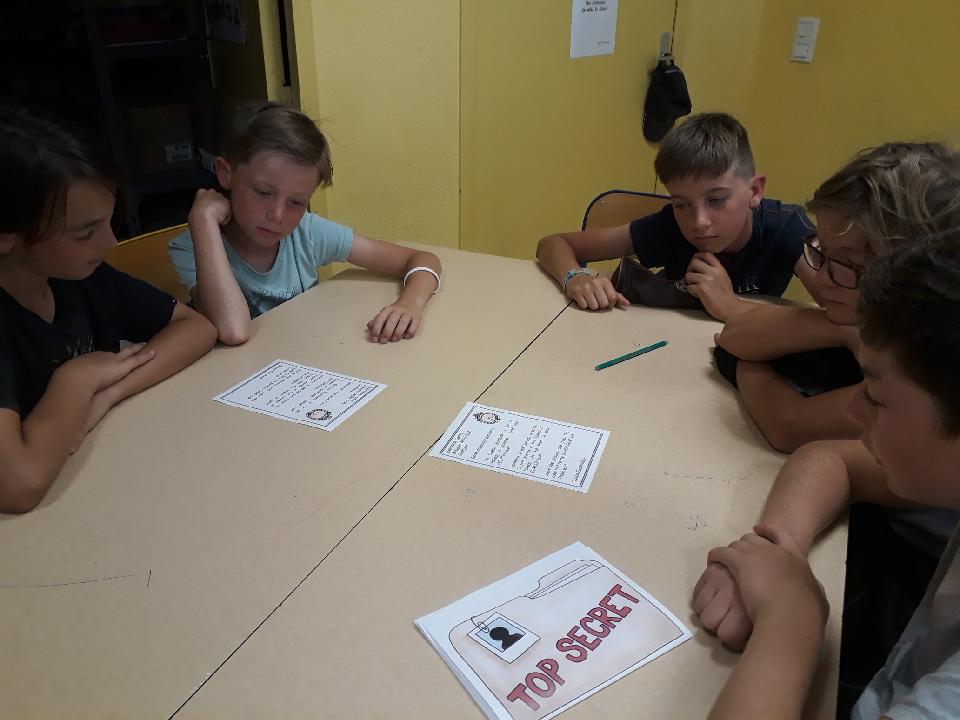 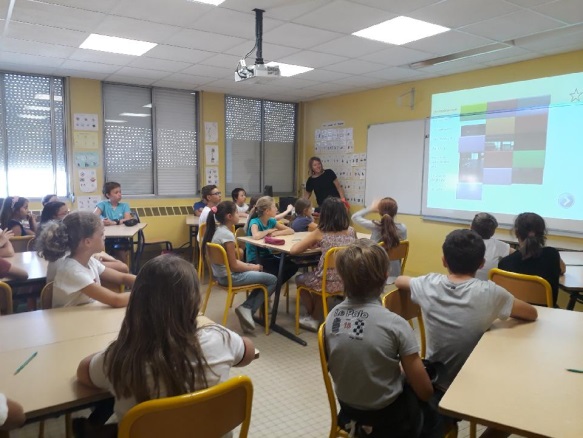 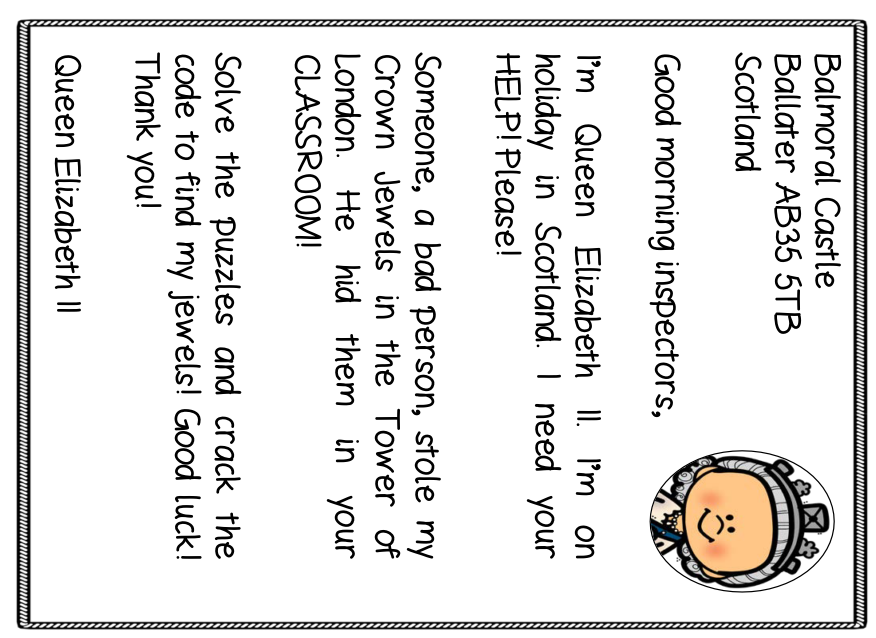 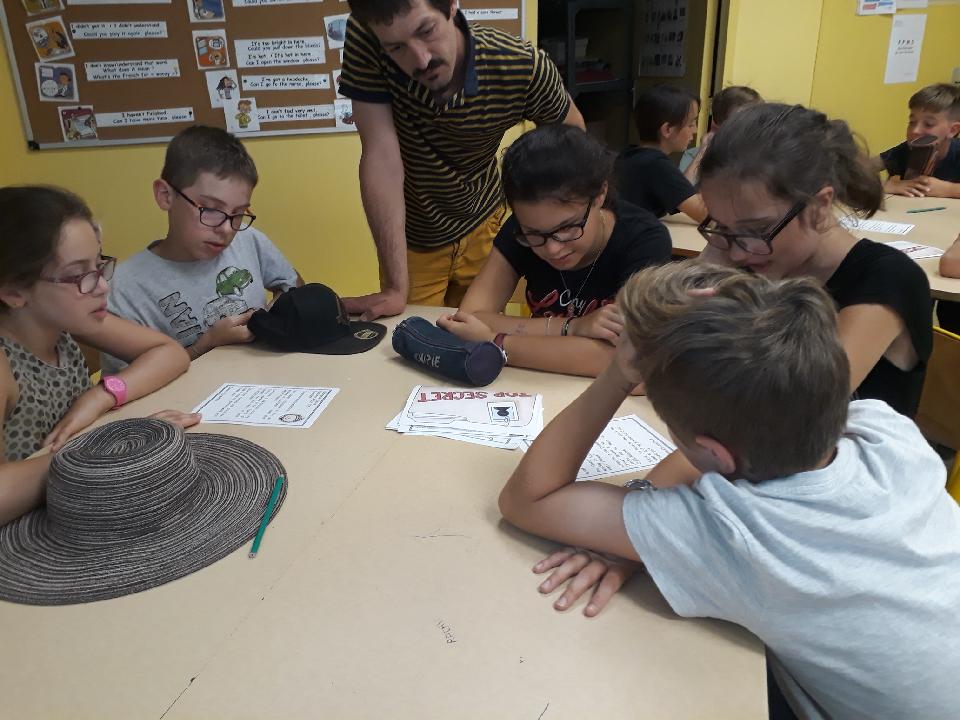 Liaison CM2-6ème
https://view.genial.ly/5b113722724fd966817cabb5/presentation-college
Vous retrouverez ce lien sur le site du collège !